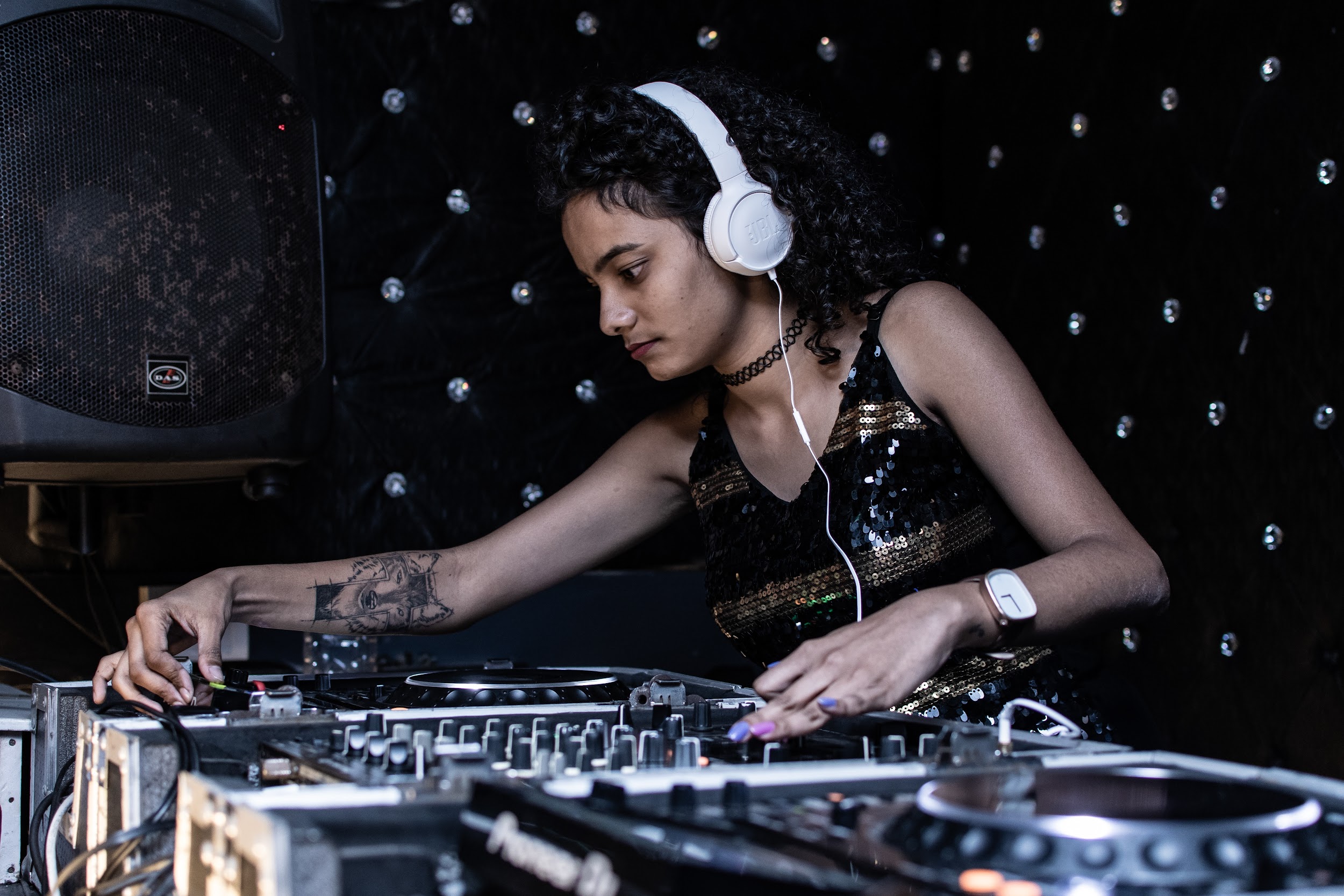 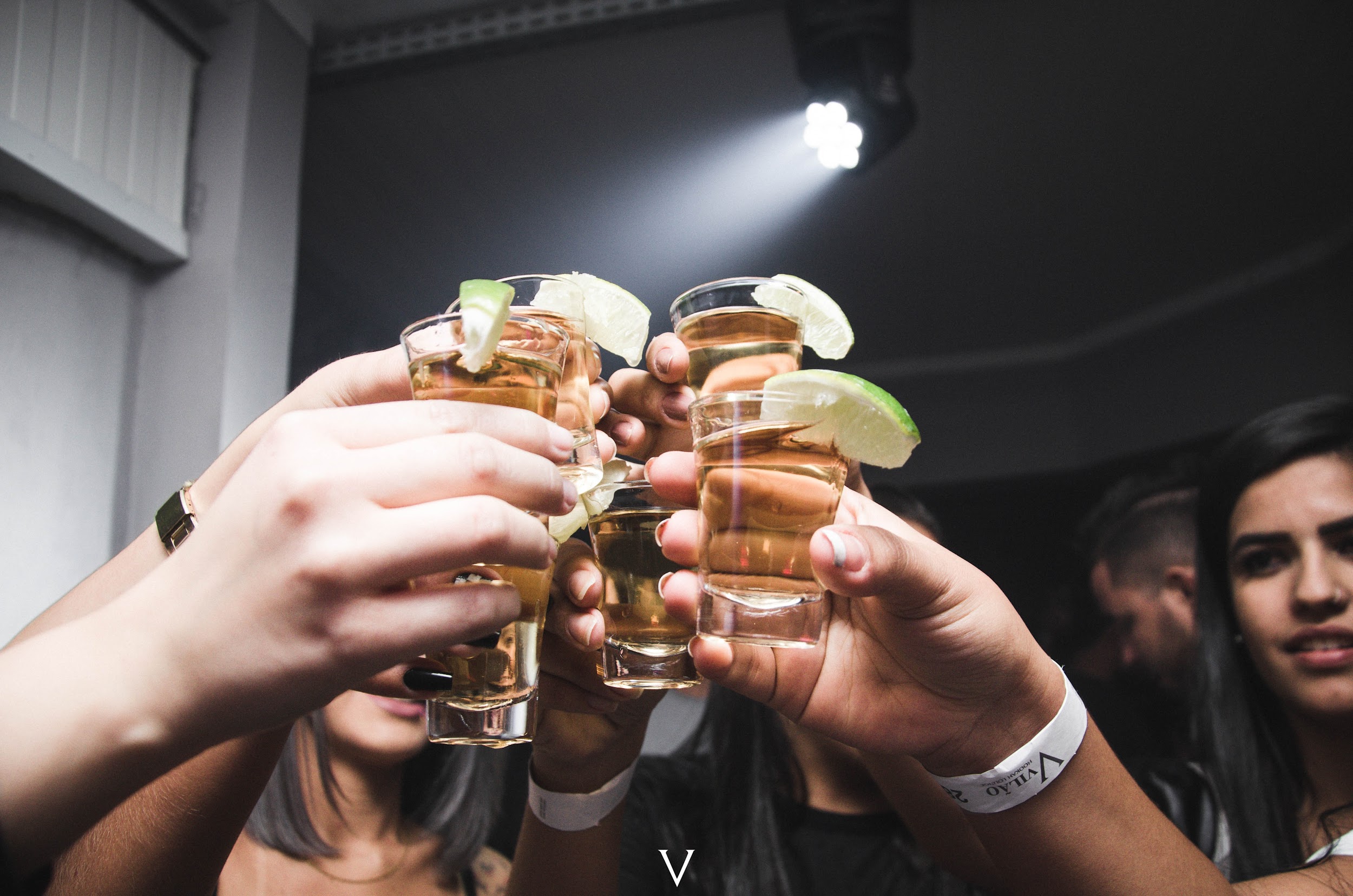 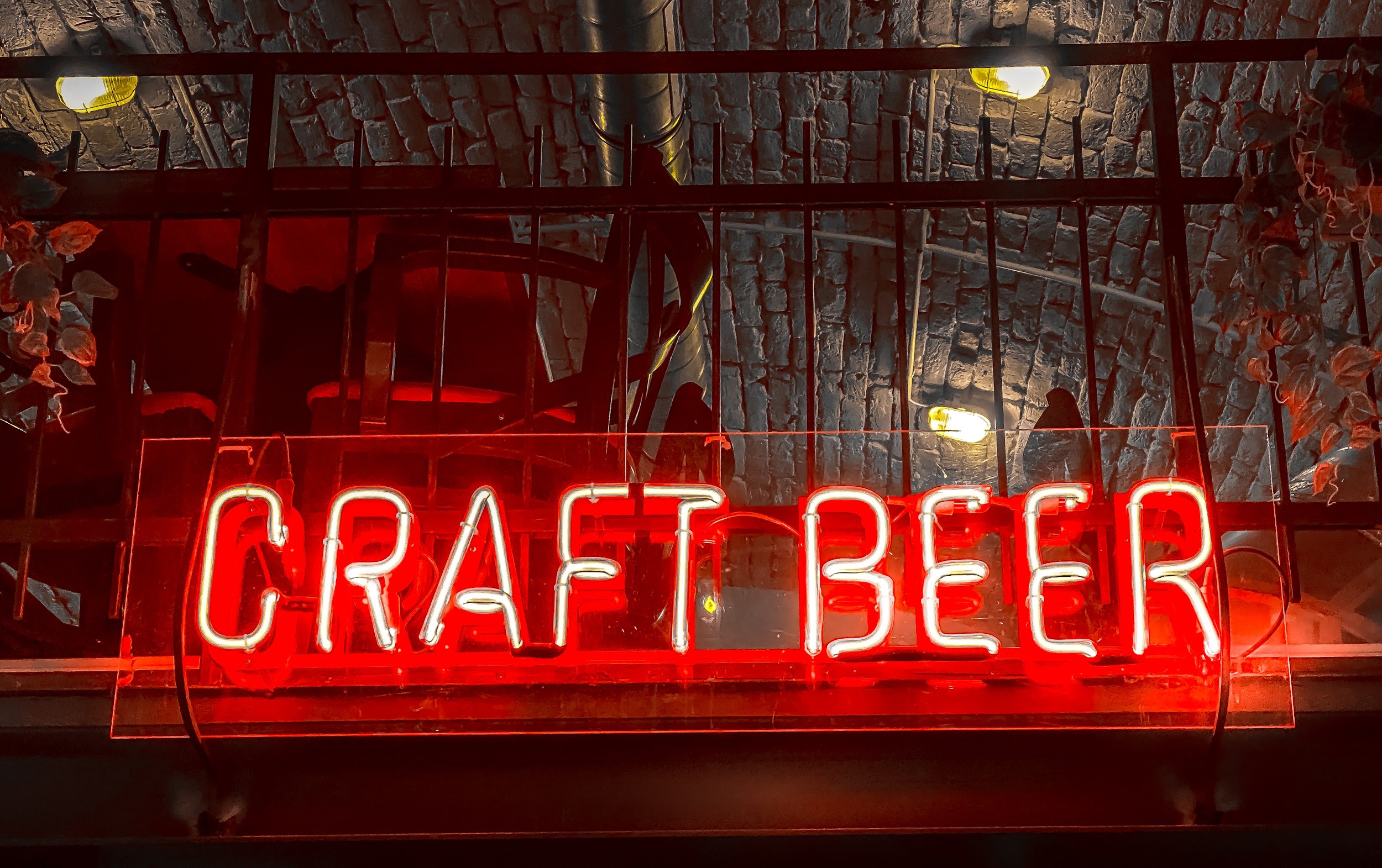 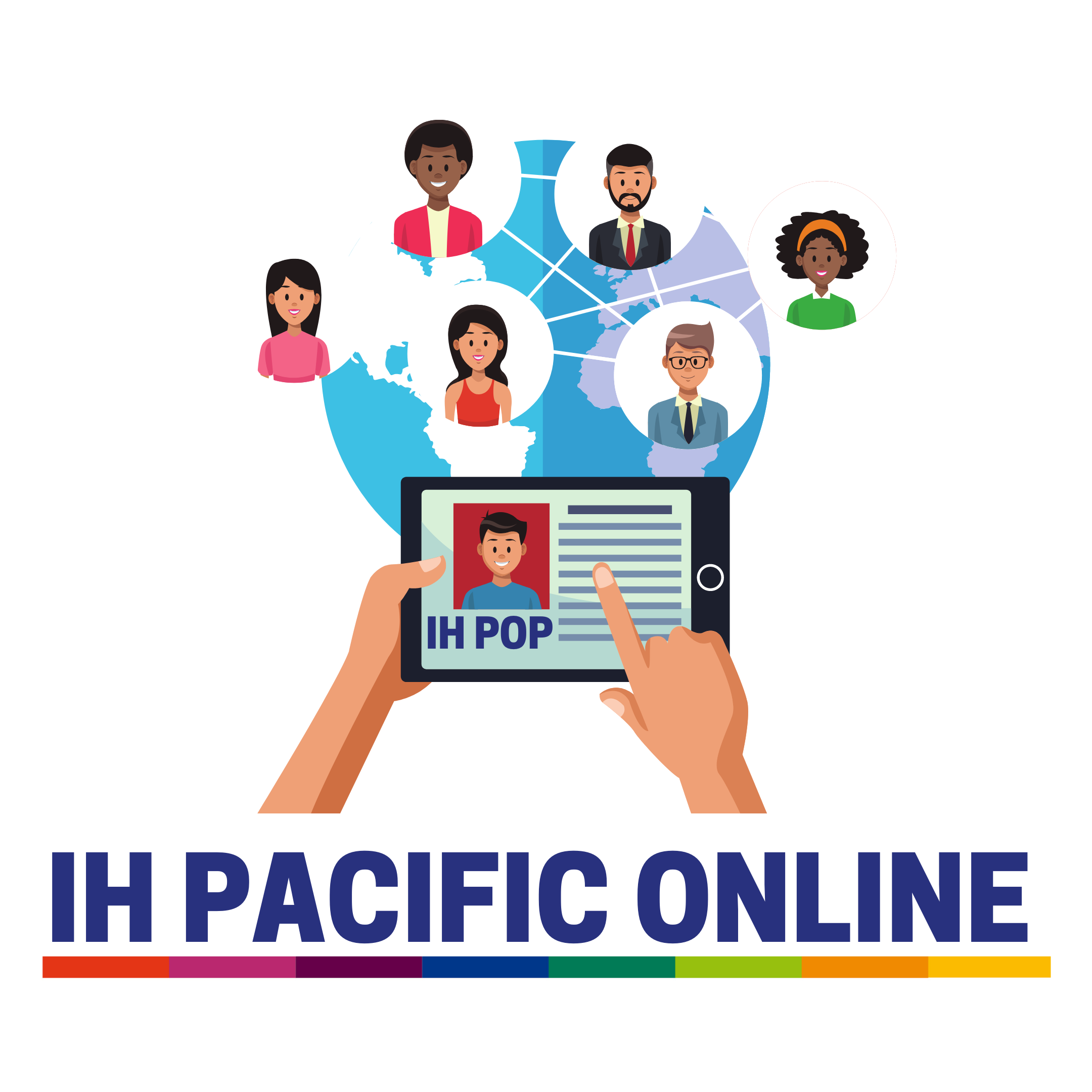 Pre-Arrival English
Vancouver Nightlife
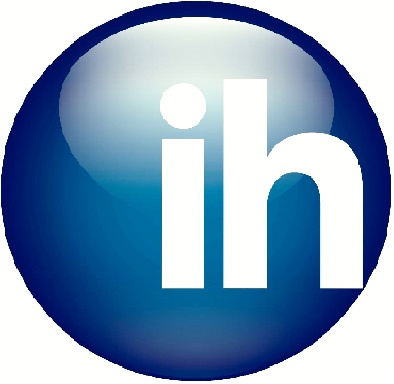 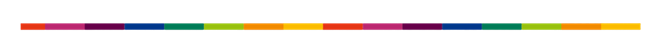 Copyright © 2020 International House Pacific Group
Do not share or copy without permission
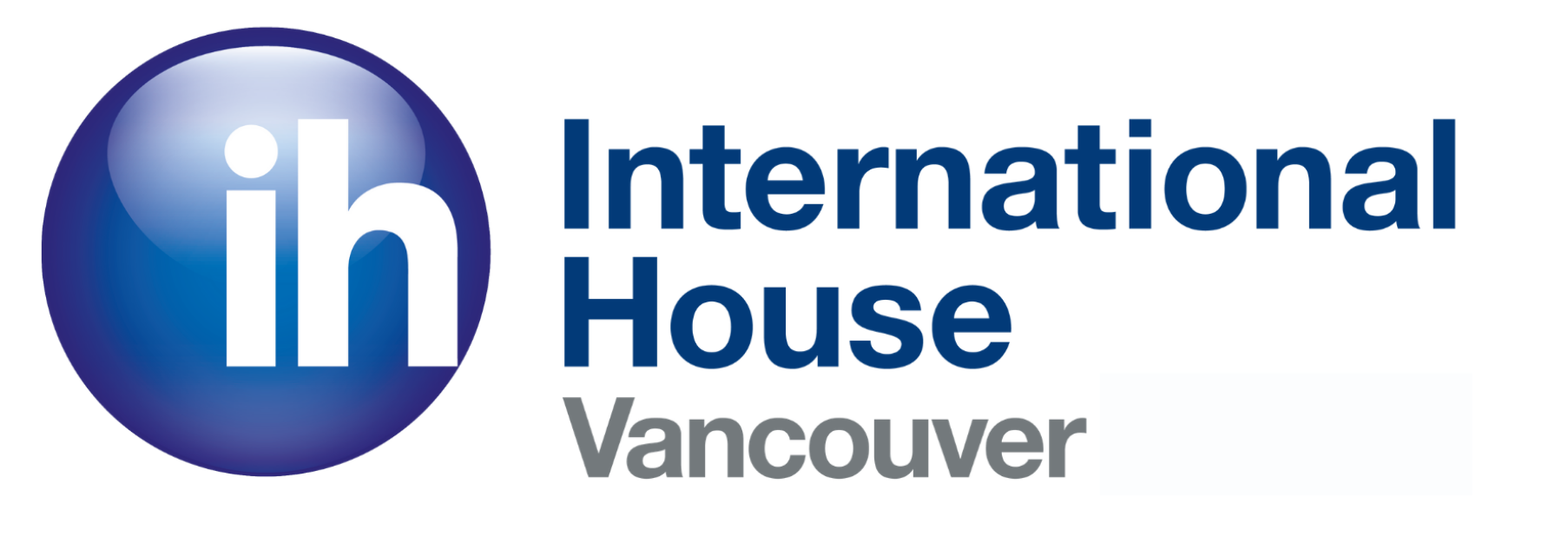 Warm-Up
Where do people go in your city for fun activities at night?
What is your favorite nightlife activity with friends?
How late are restaurants and dance clubs open in your city?
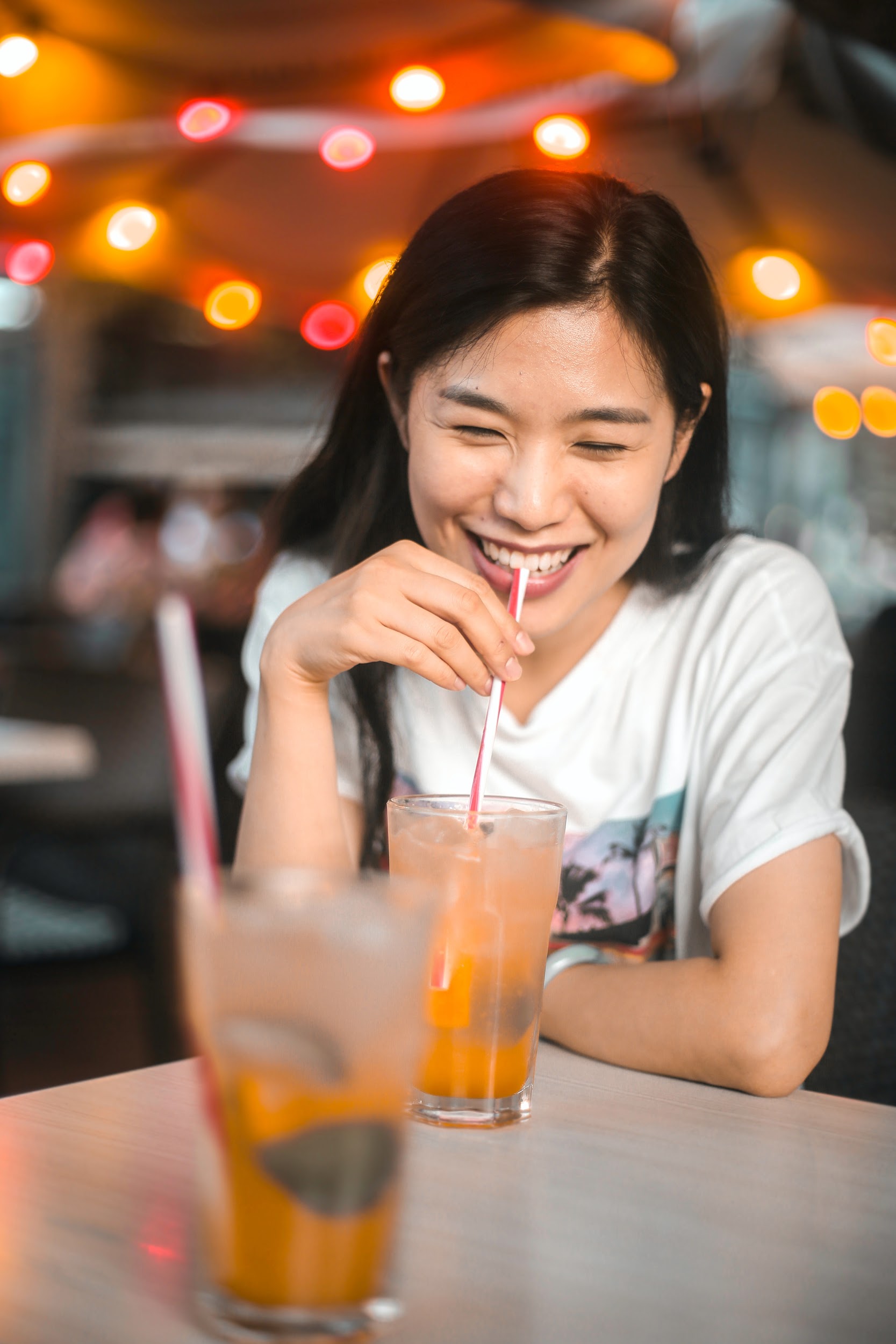 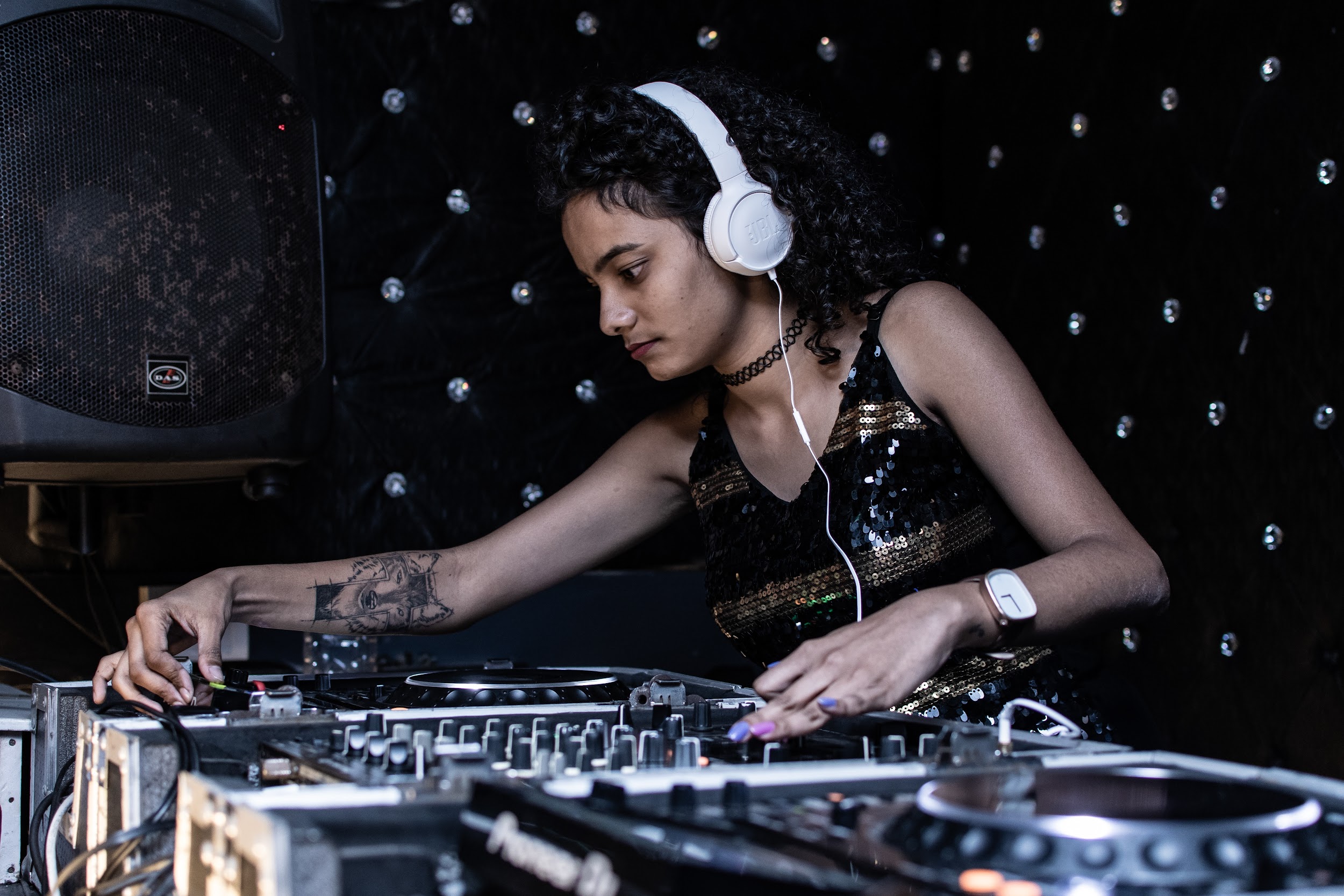 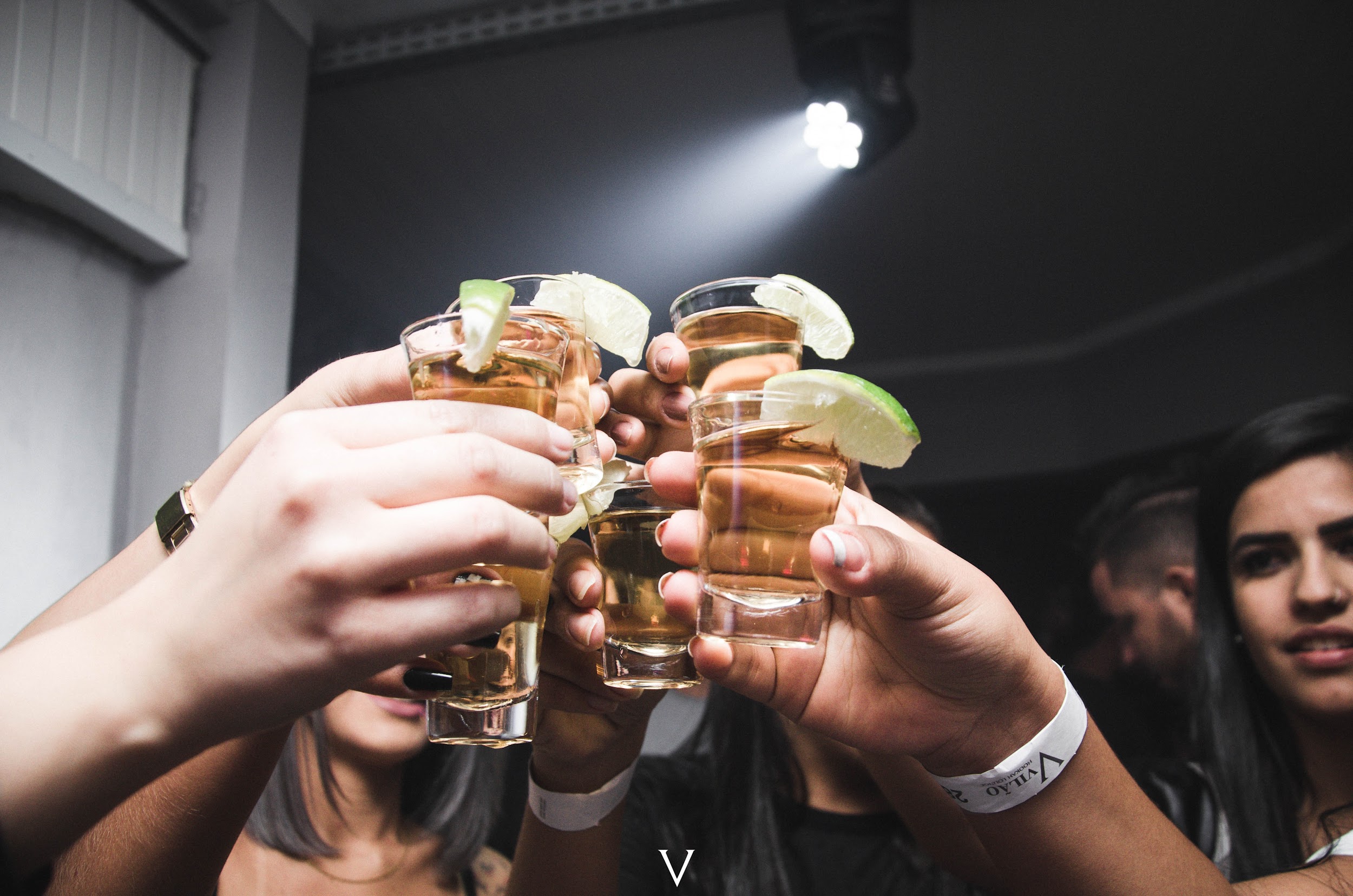 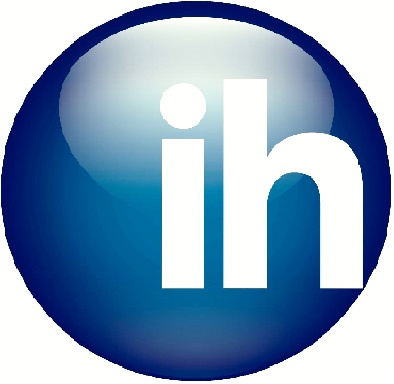 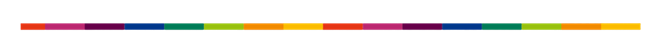 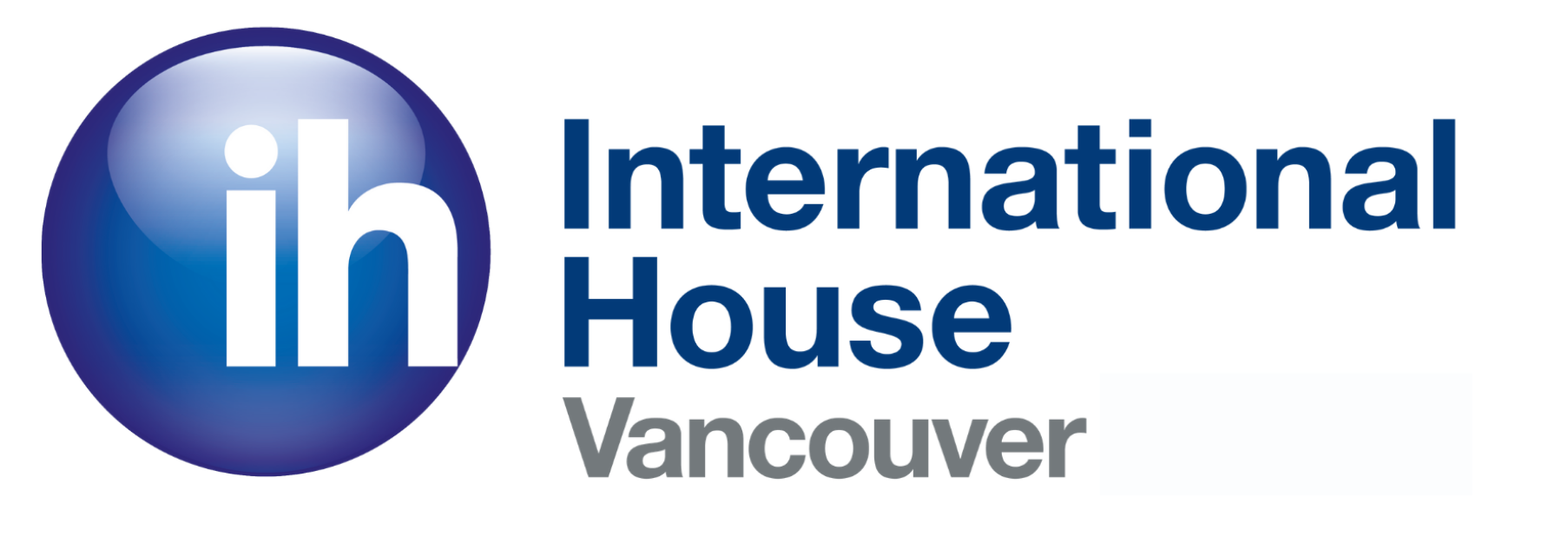 Nightlife in Vancouver
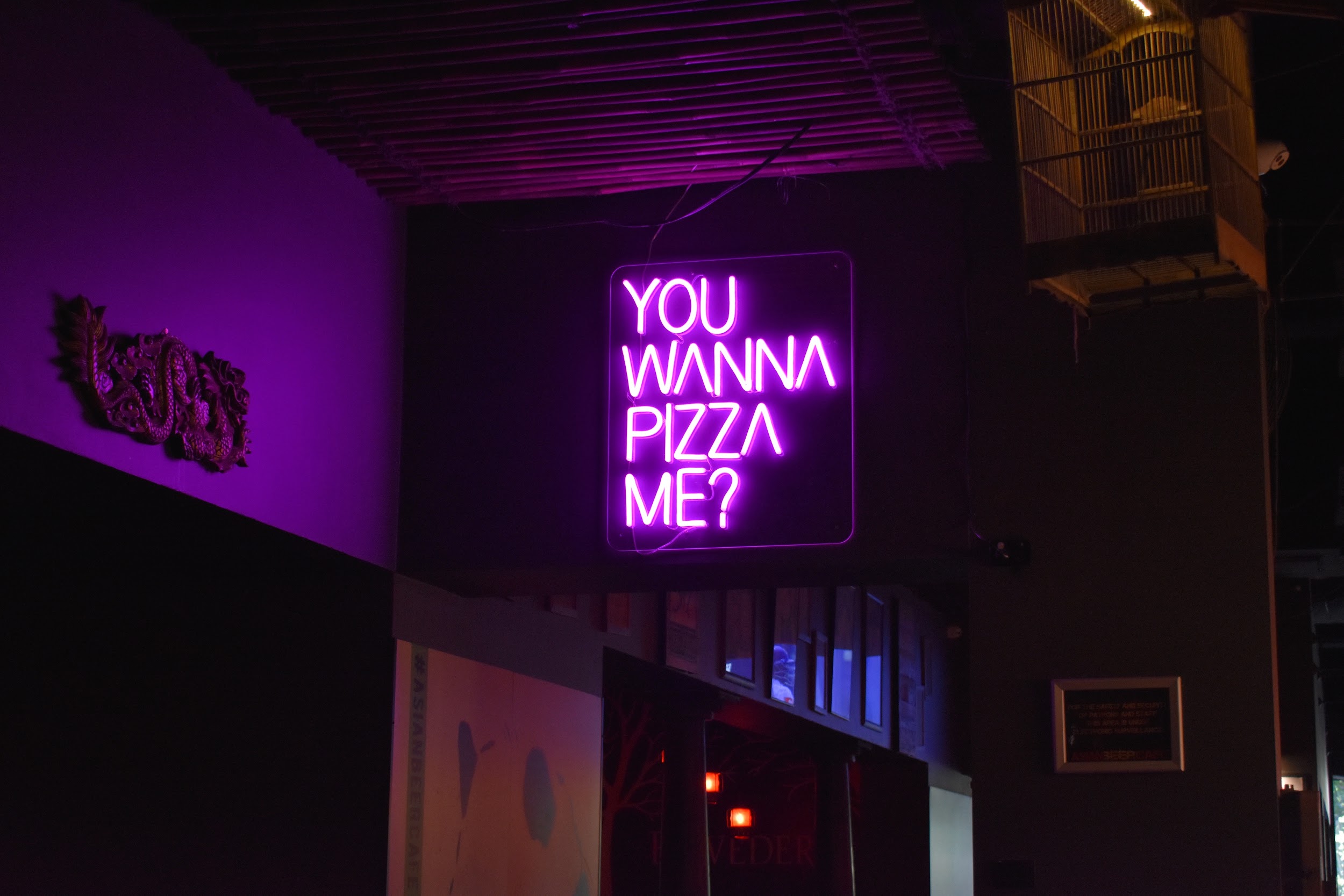 There are many things to do in Vancouver at night! Some popular activities are:
Food trucks
Craft breweries
Dinner experiences
Club Dancing
Live Performances
Comedy Shows
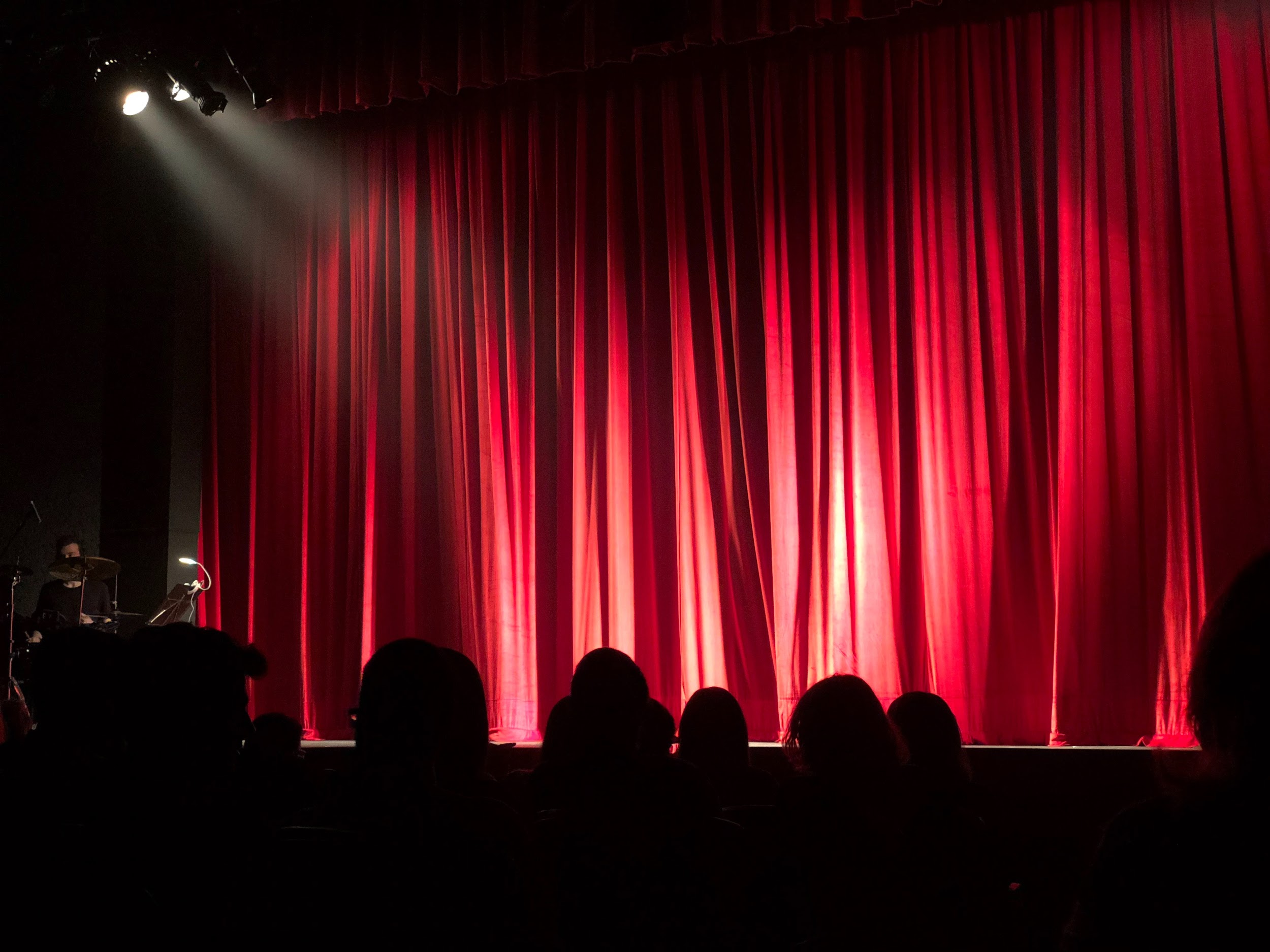 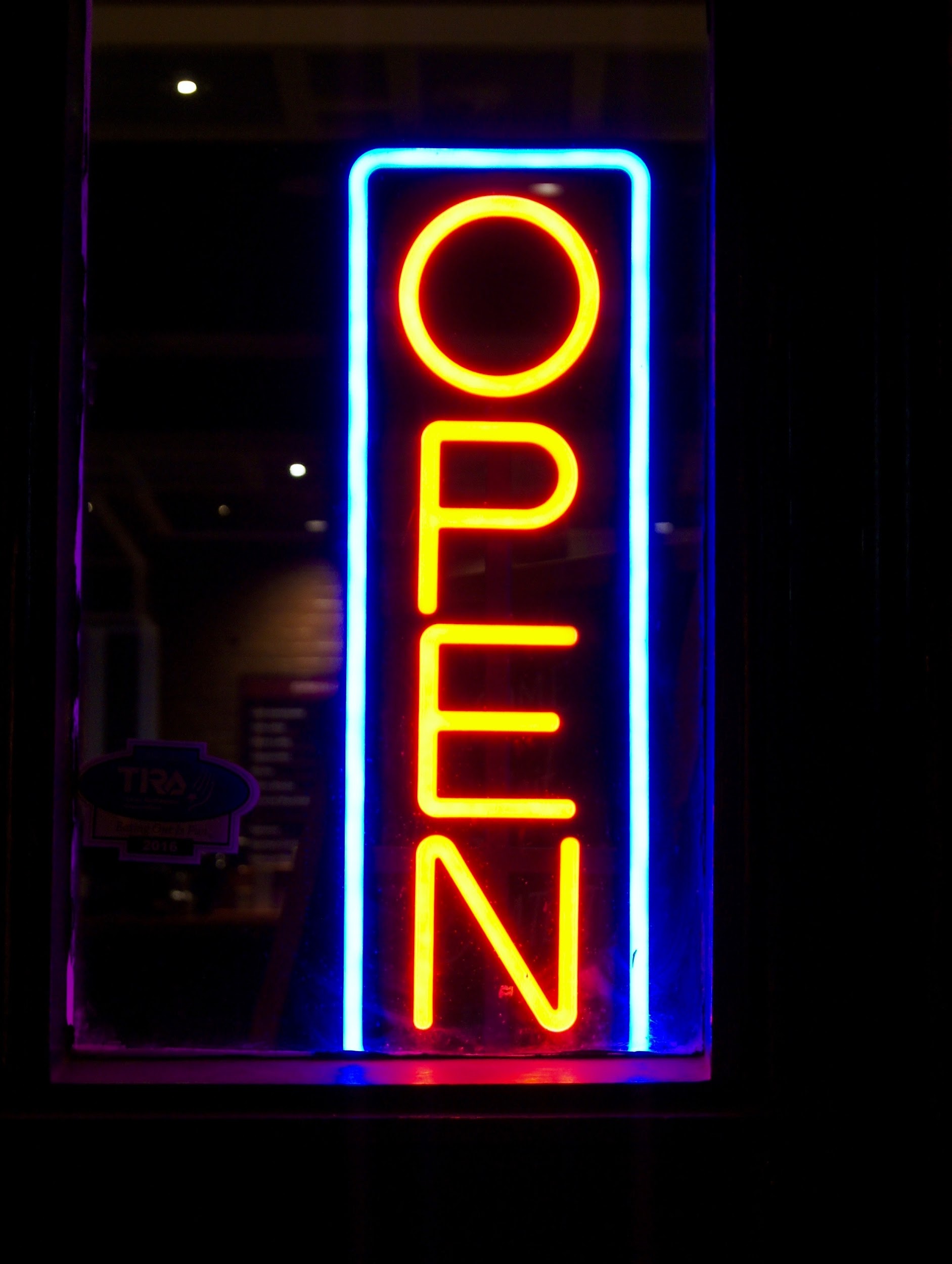 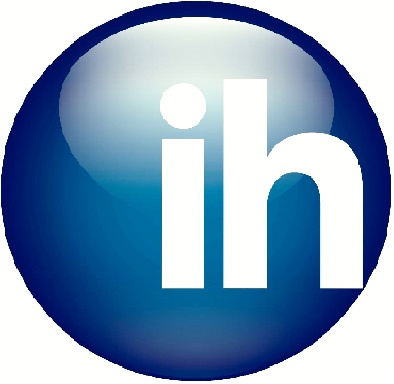 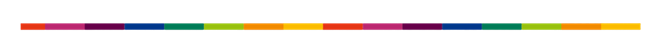 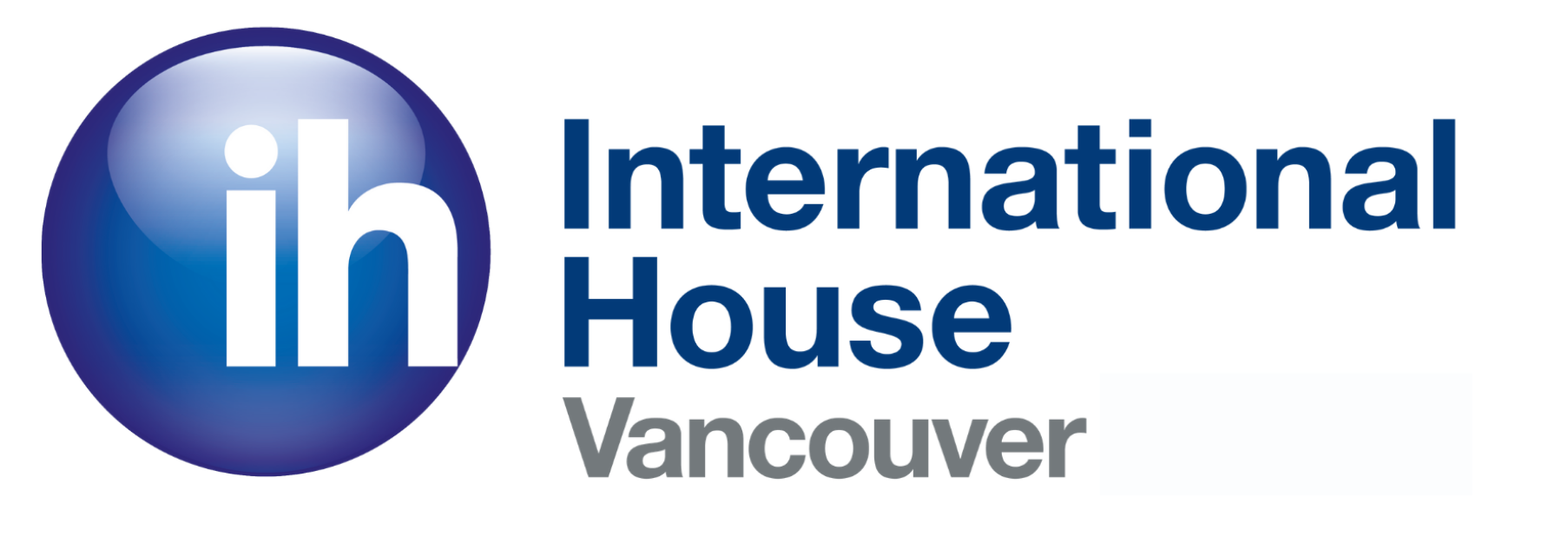 Food Trucks
Are food trucks popular in your country/city?

Many kinds of food
Quick and easy
Up-and-coming chefs
Great way to sample and share new food
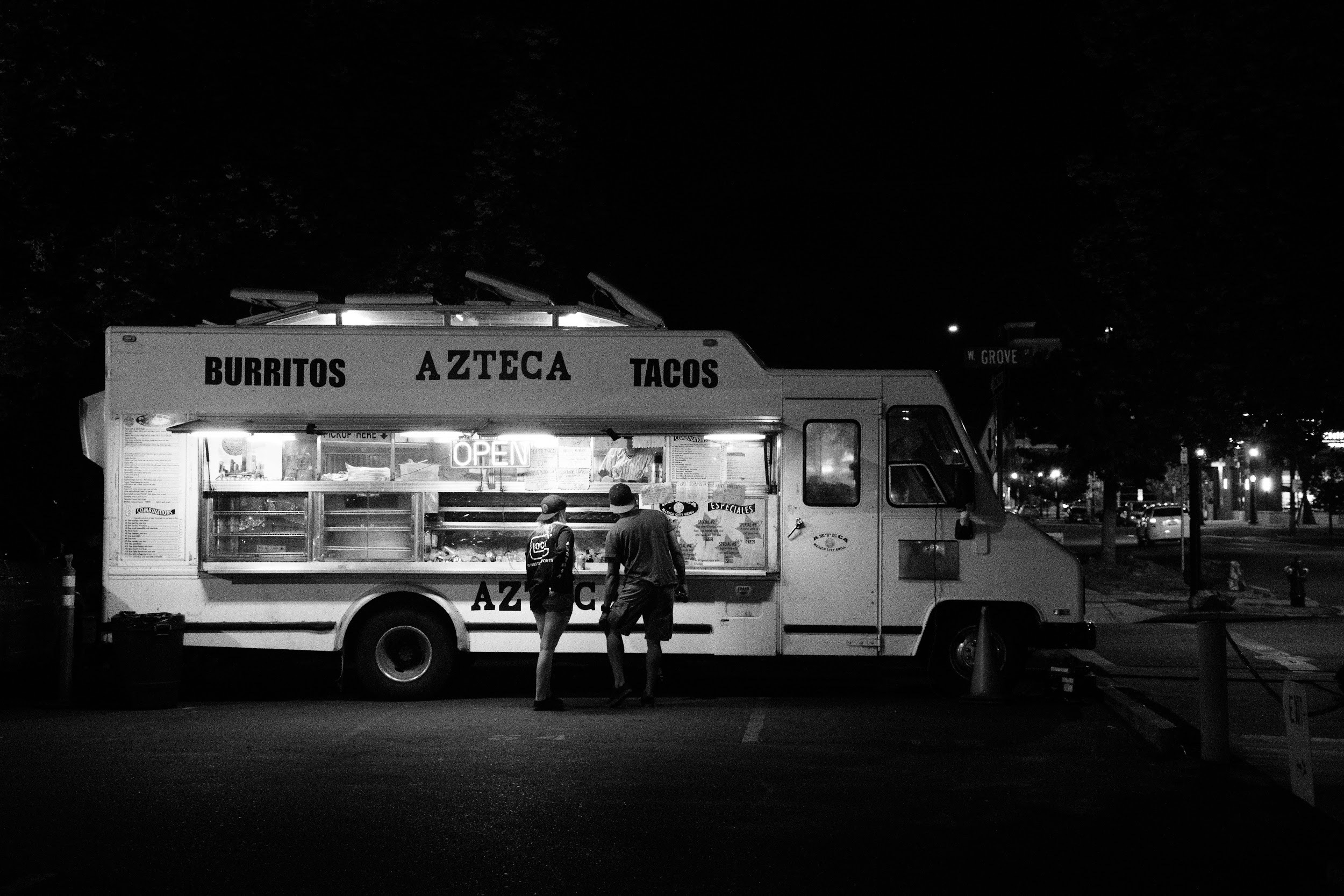 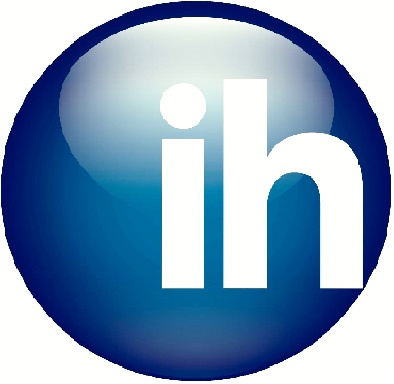 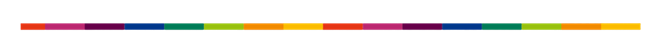 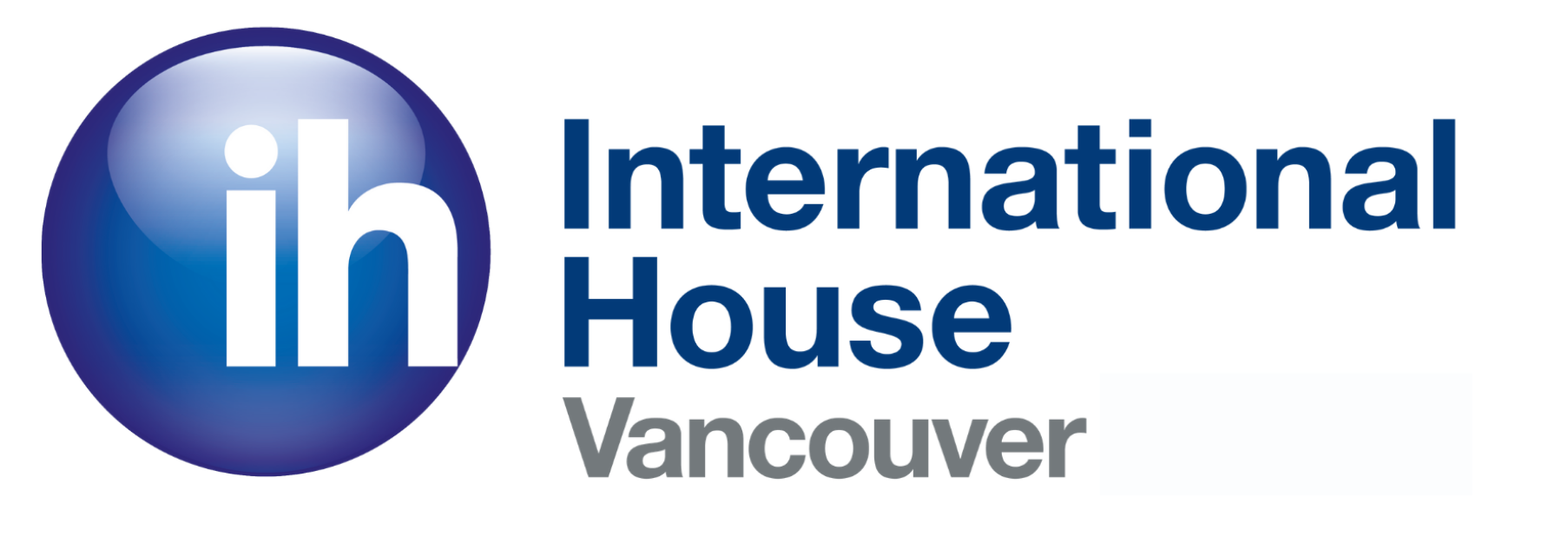 Craft Breweries
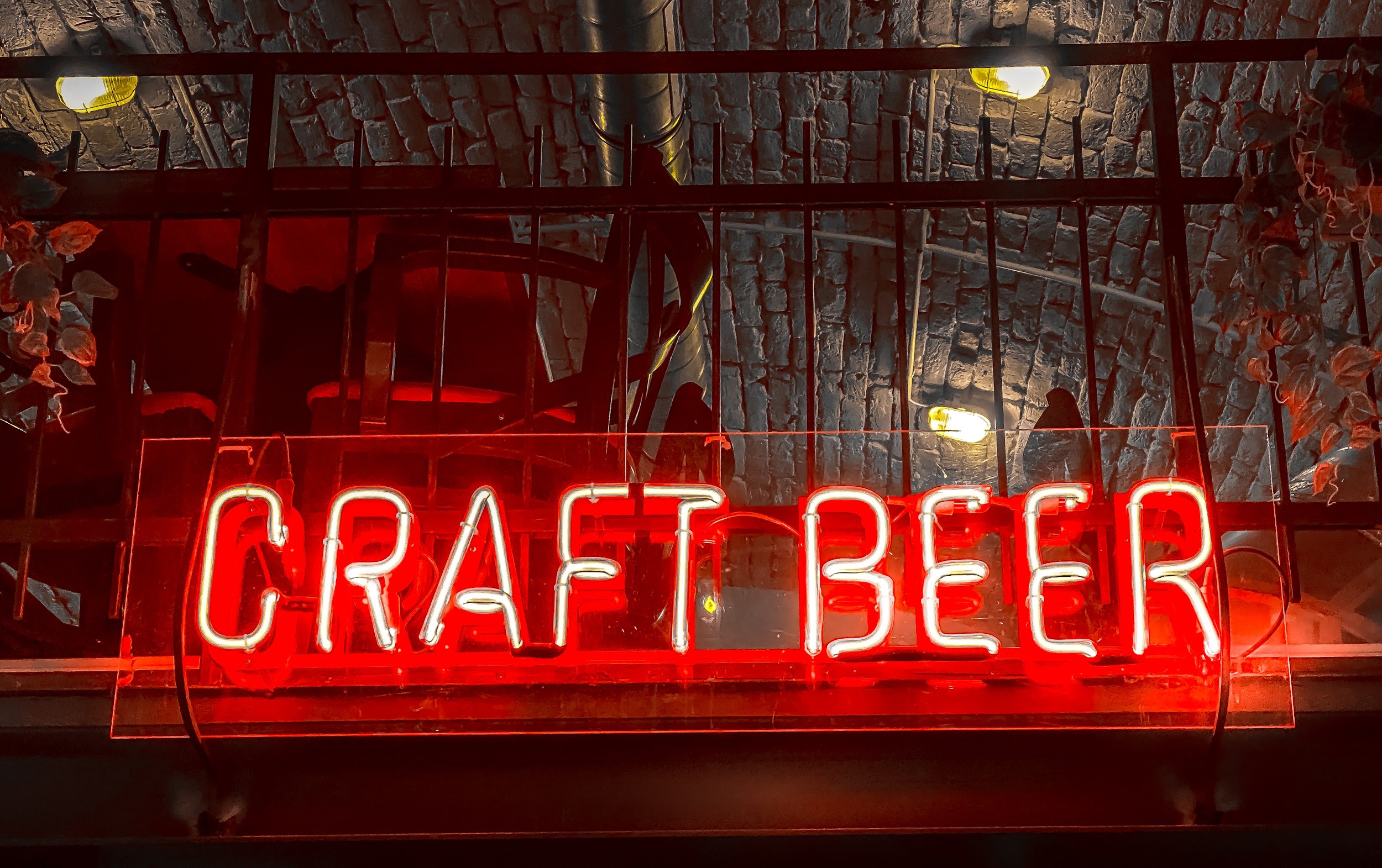 What does “craft” mean?
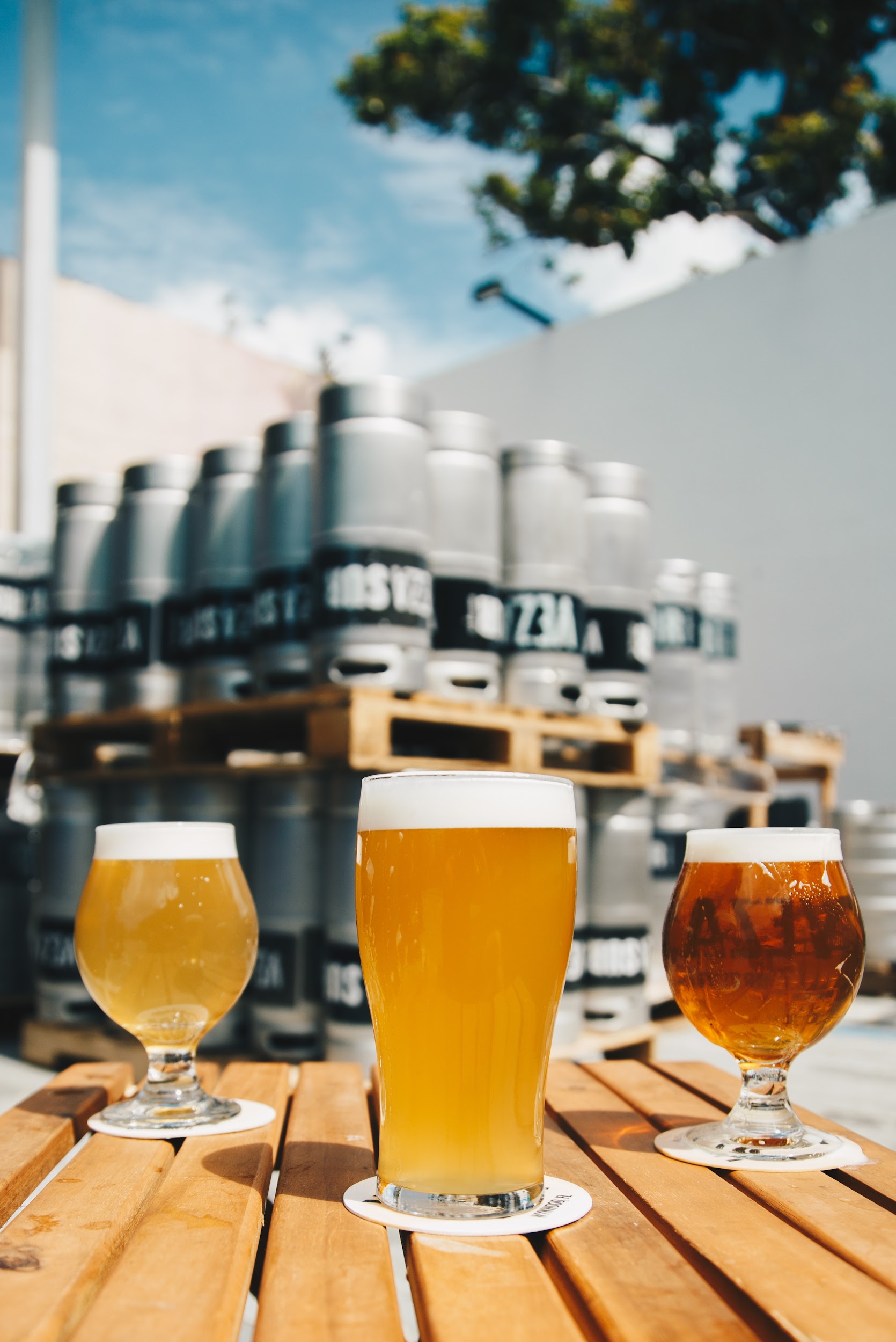 unique
“one of a kind”

made in small amounts

skill and care taken to make it
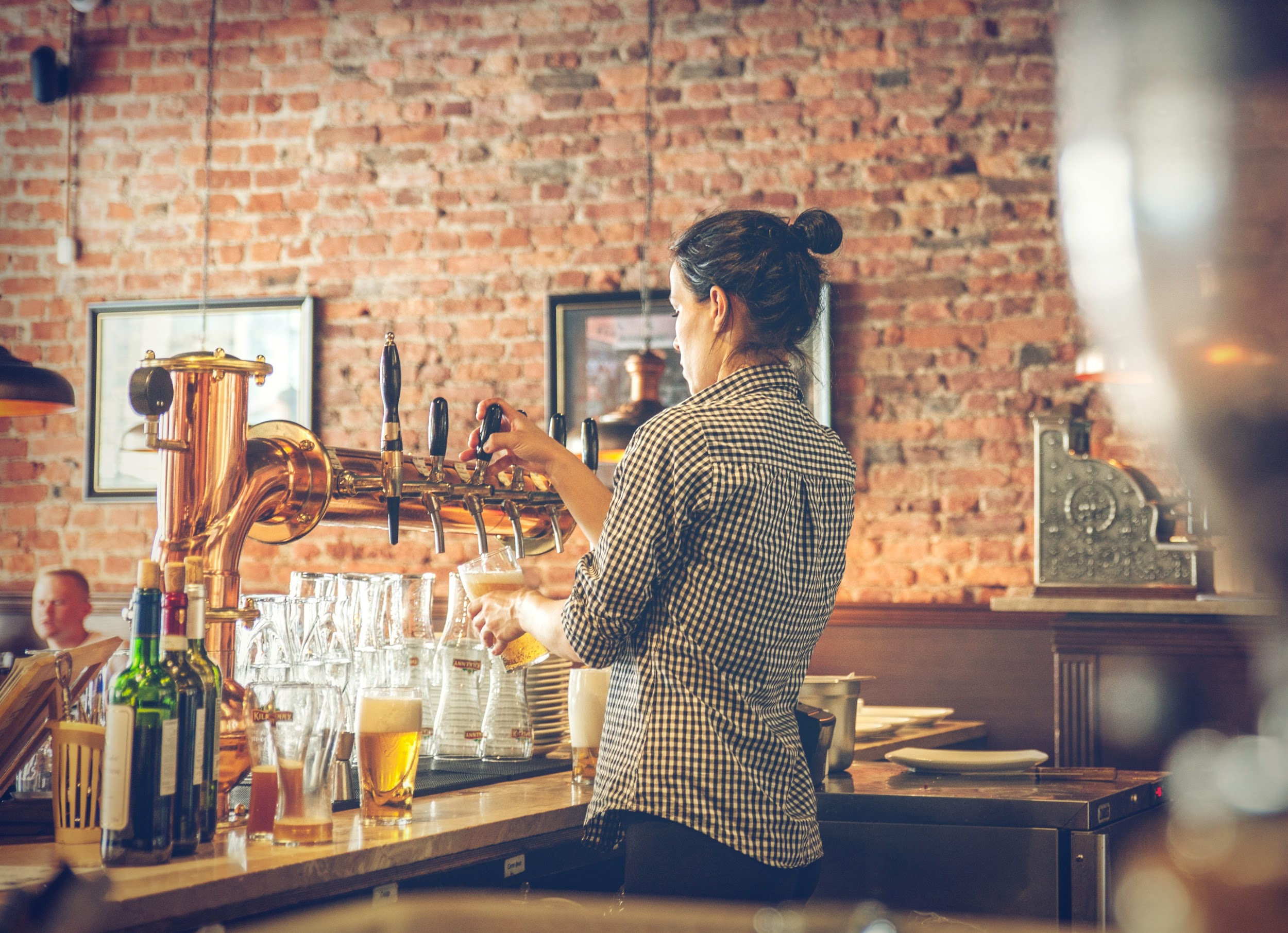 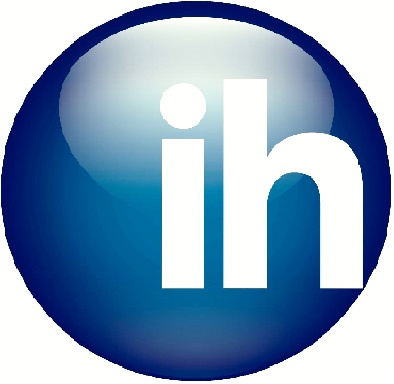 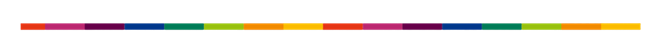 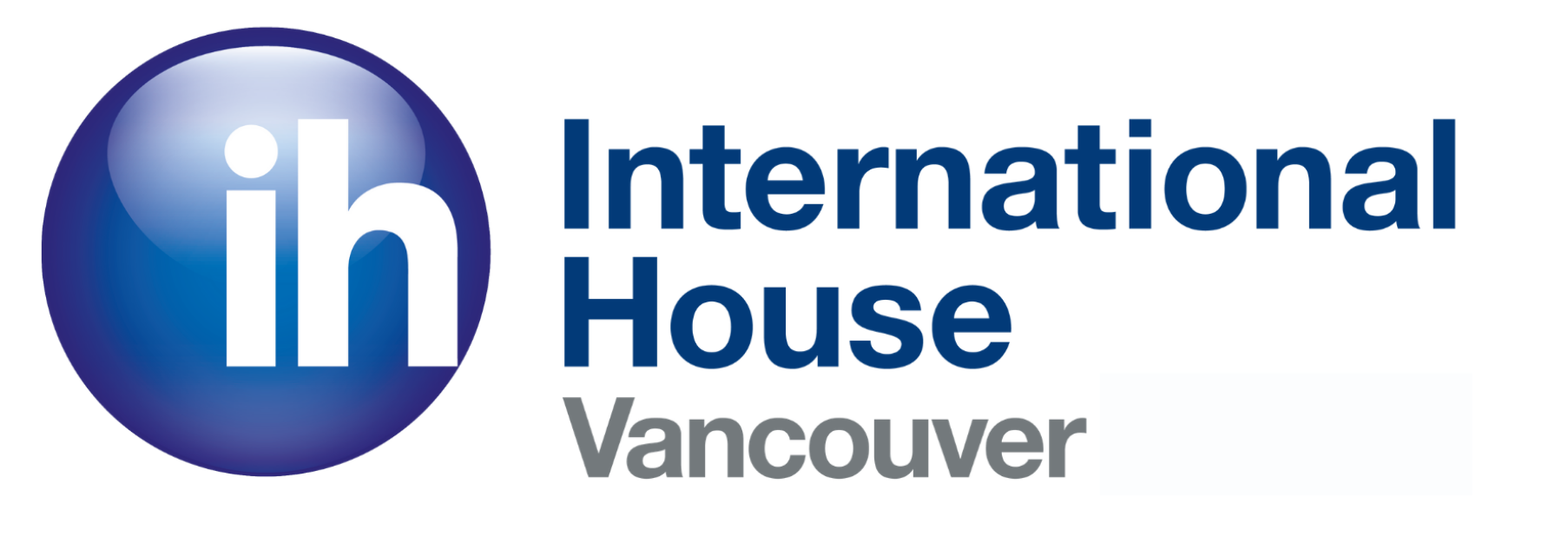 Craft Breweries
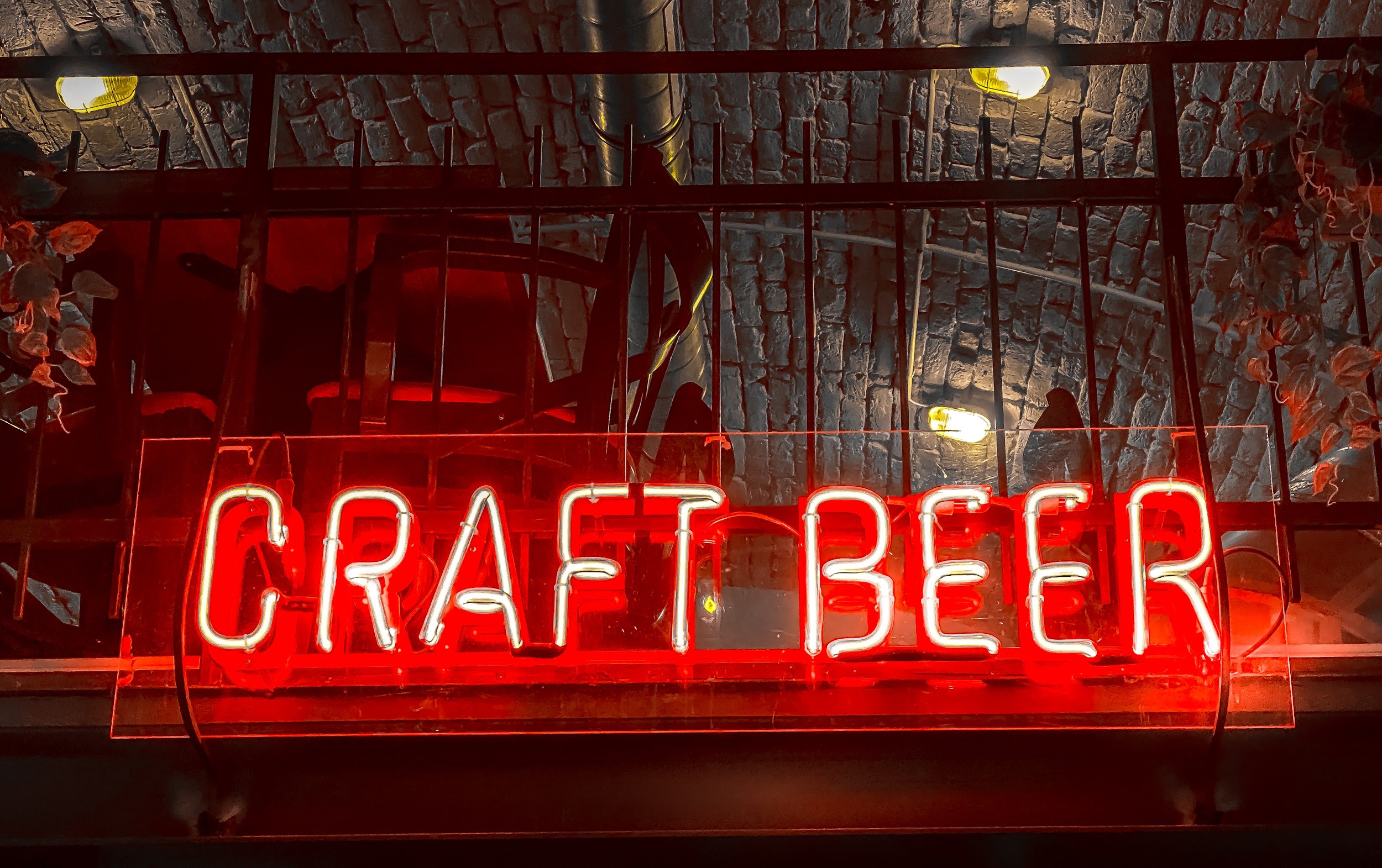 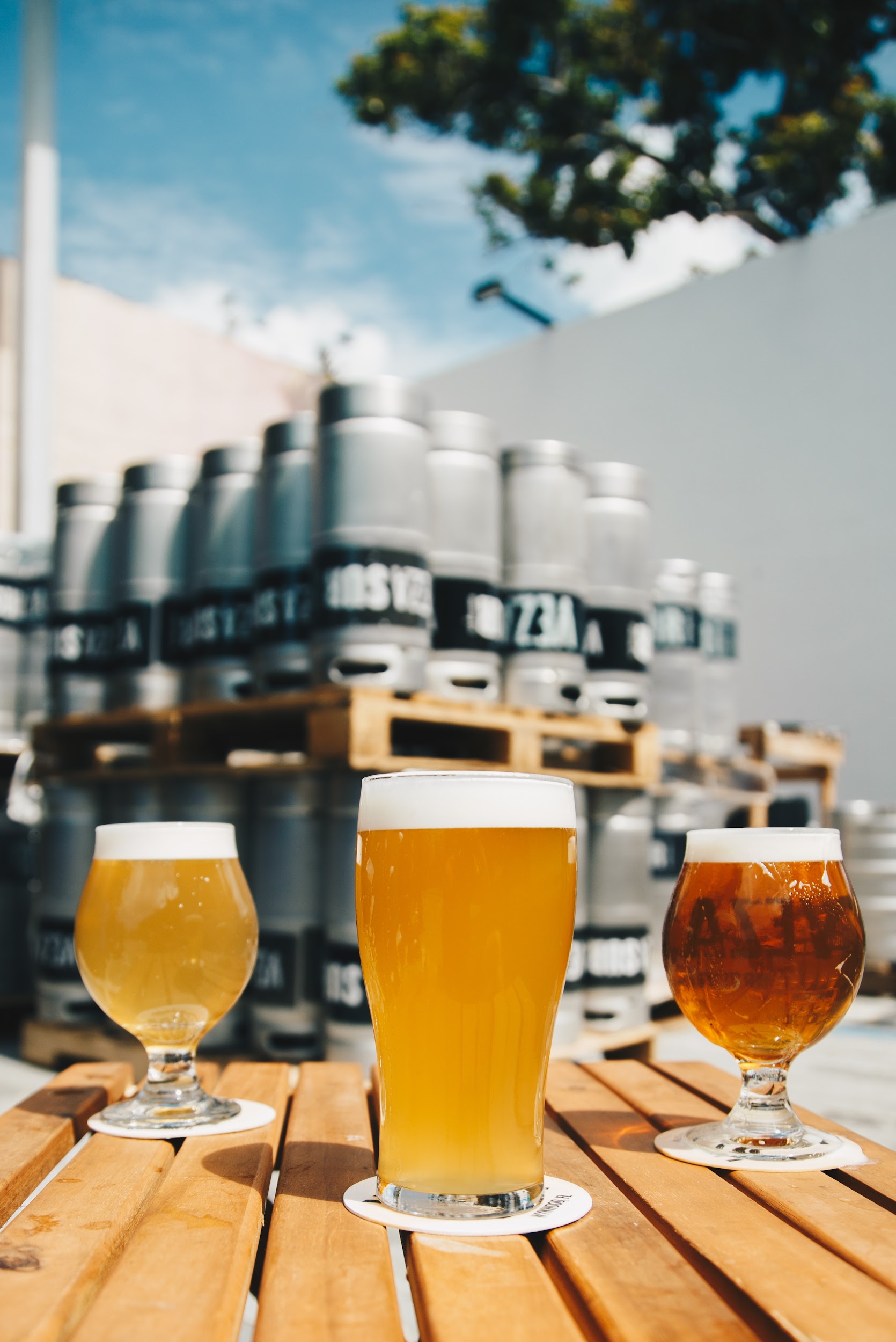 Over 150 breweries in San Diego

California has more breweries than any other state

MANY flavors: avocado and honey, banana split coconut, fruit and vanilla…
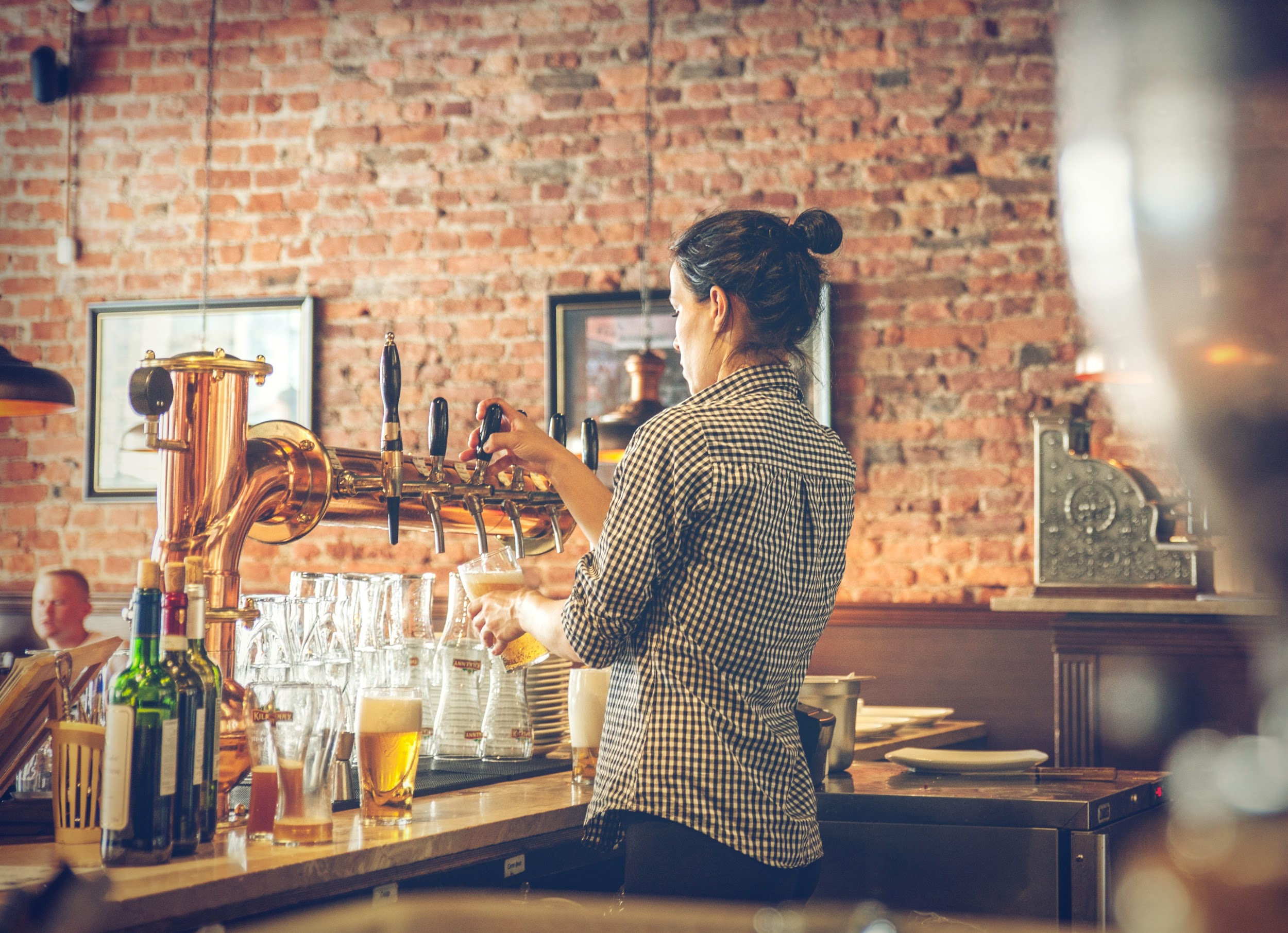 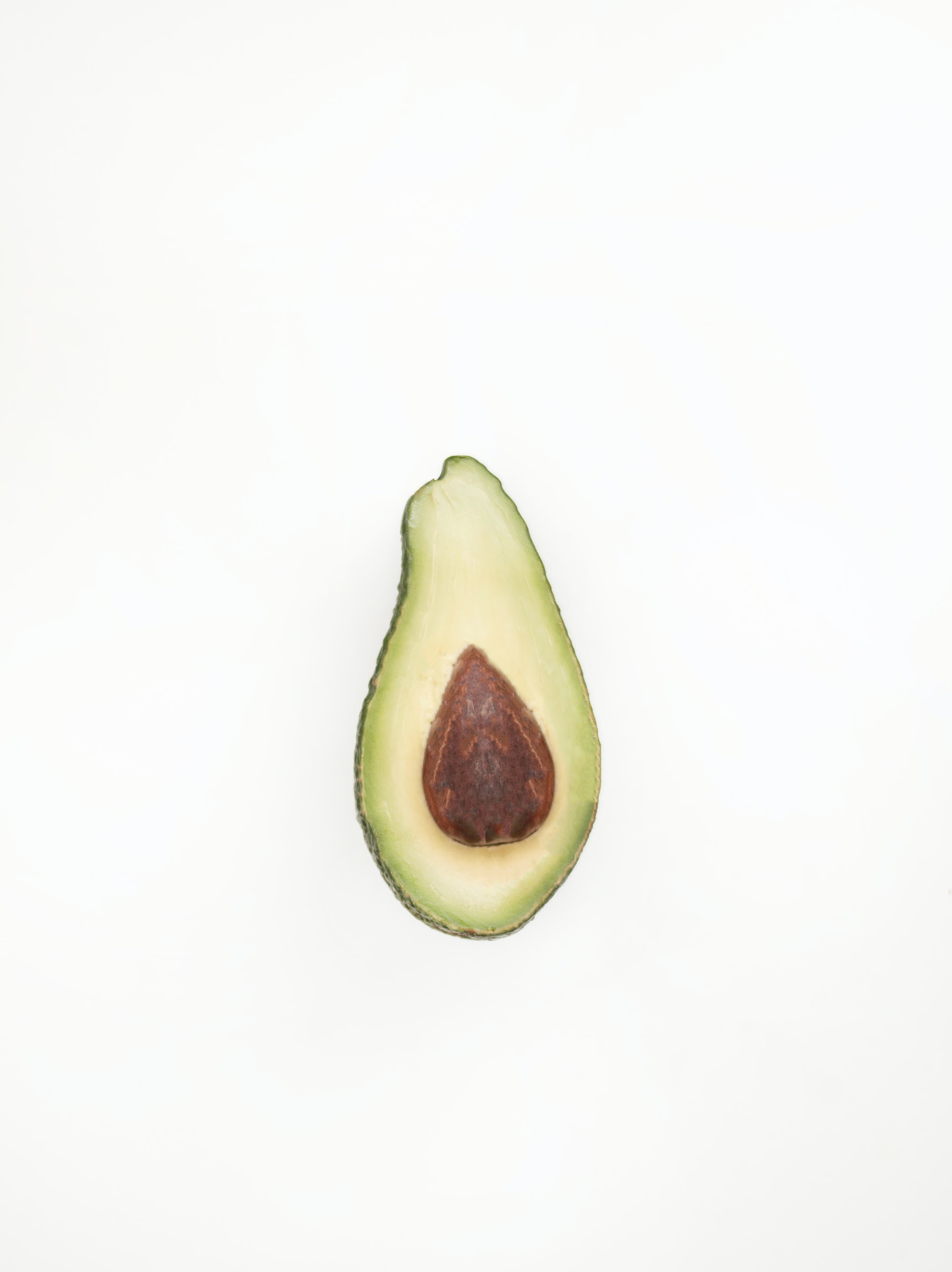 What flavor would you want try?
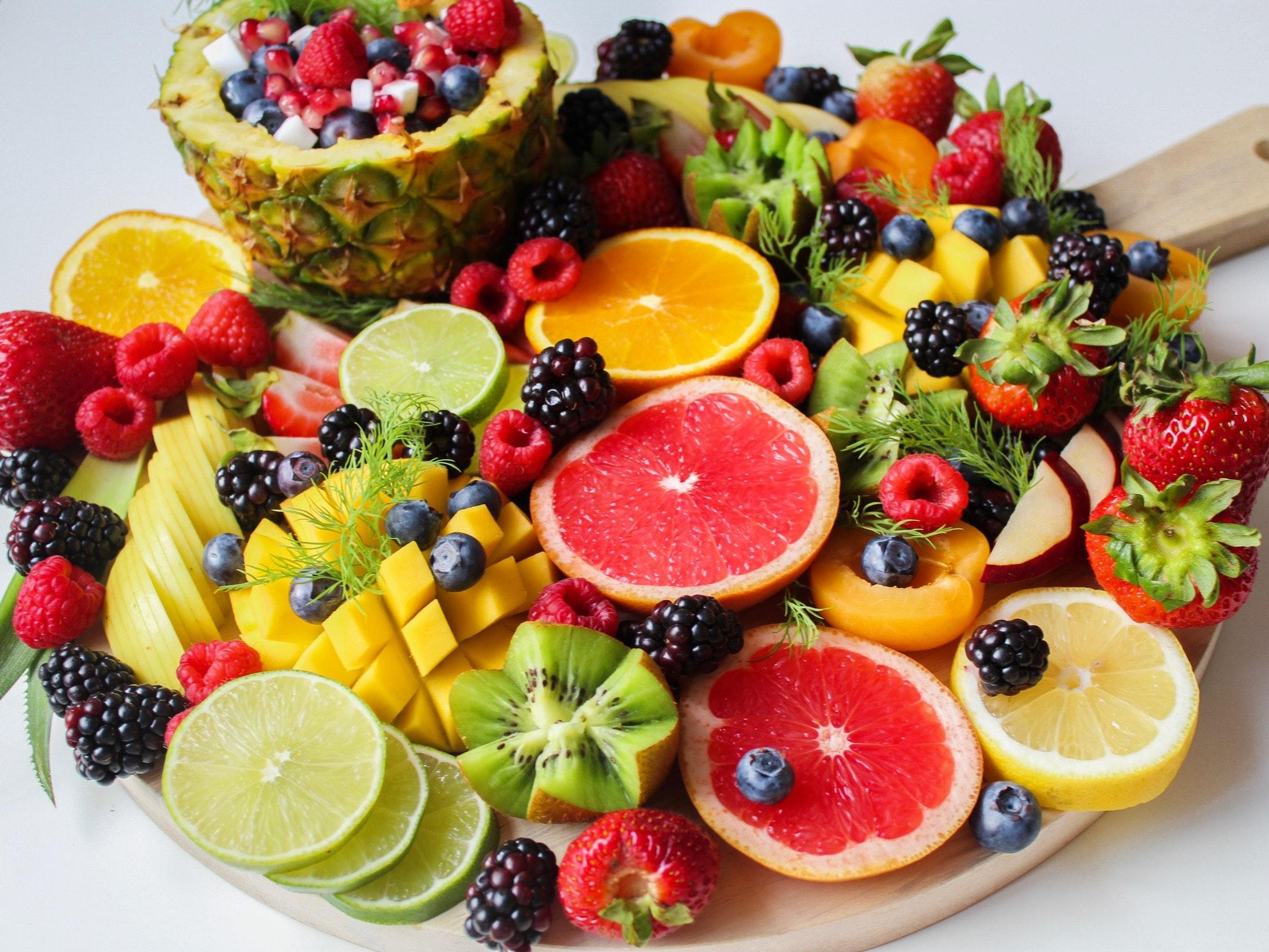 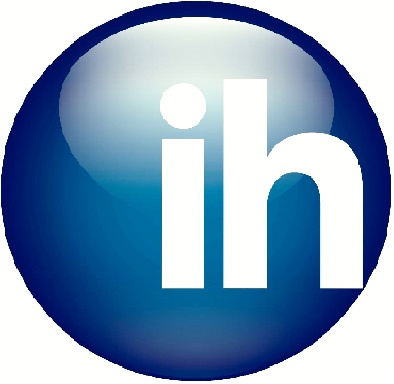 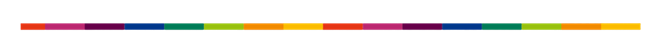 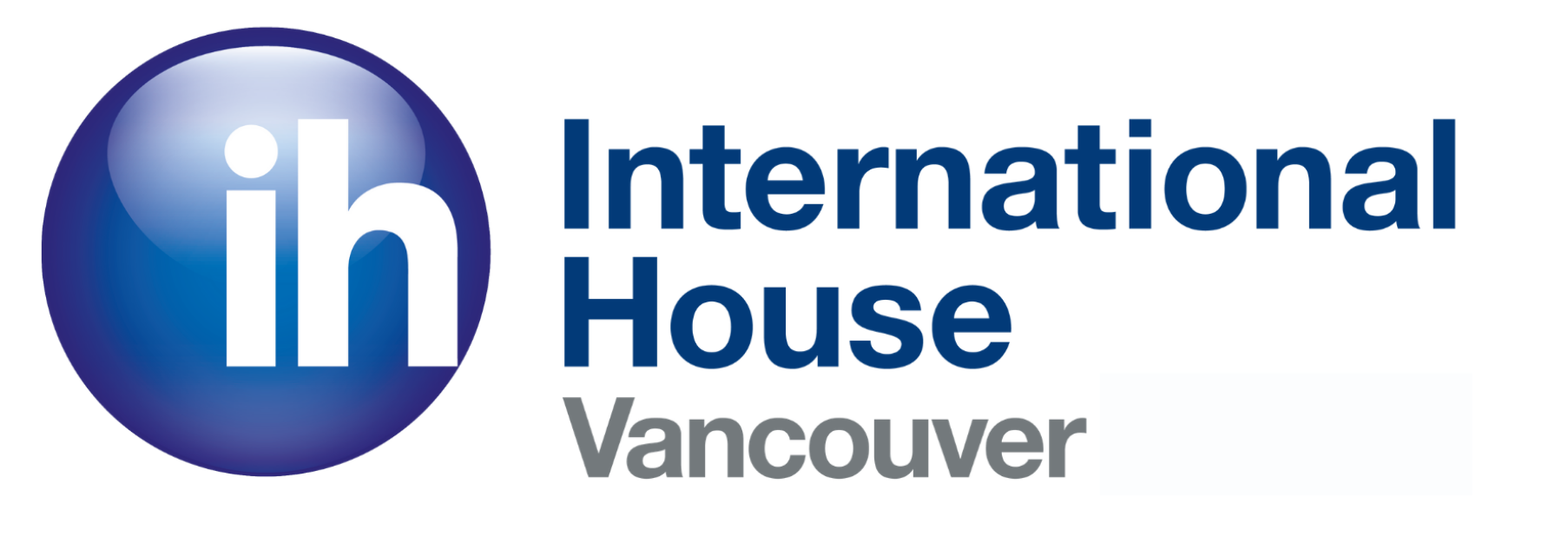 Dinner Experiences
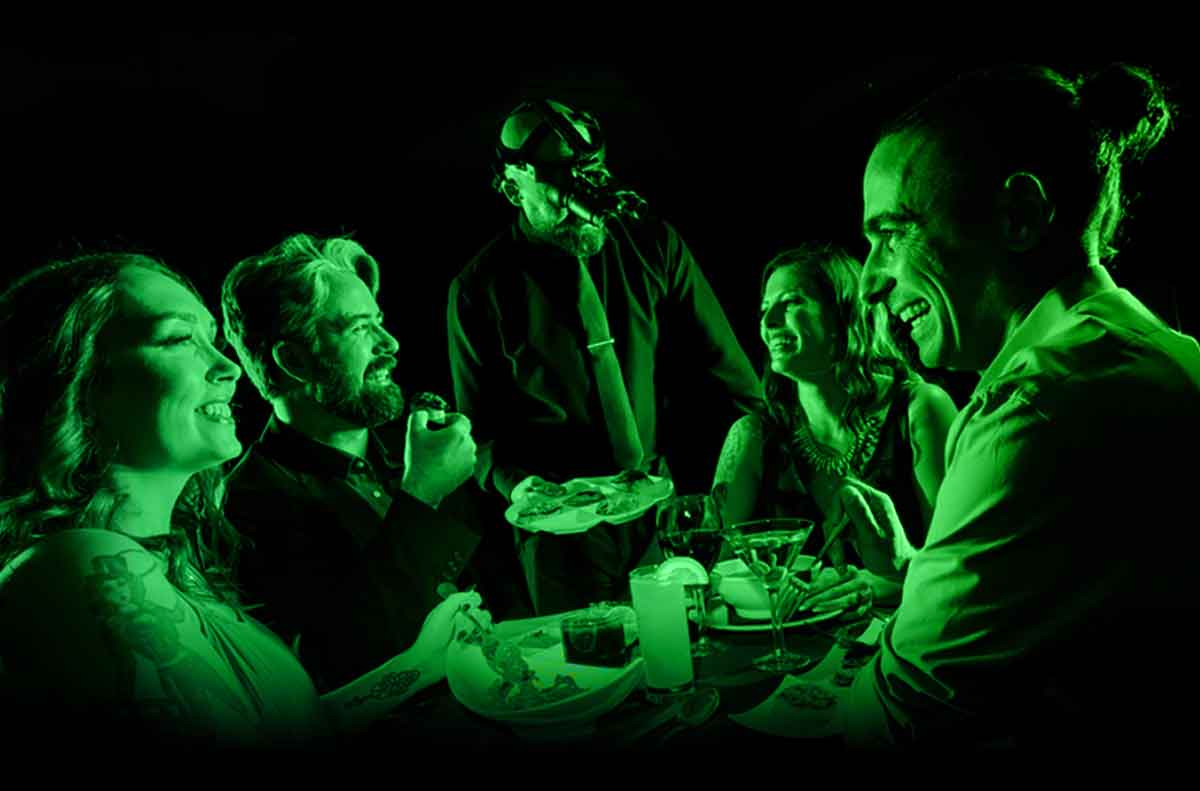 In Canada, it is common to make dinner a fun time with experiences like…


Dinner in the Dark

			Live Music

Theater Performances

			Comedy Shows
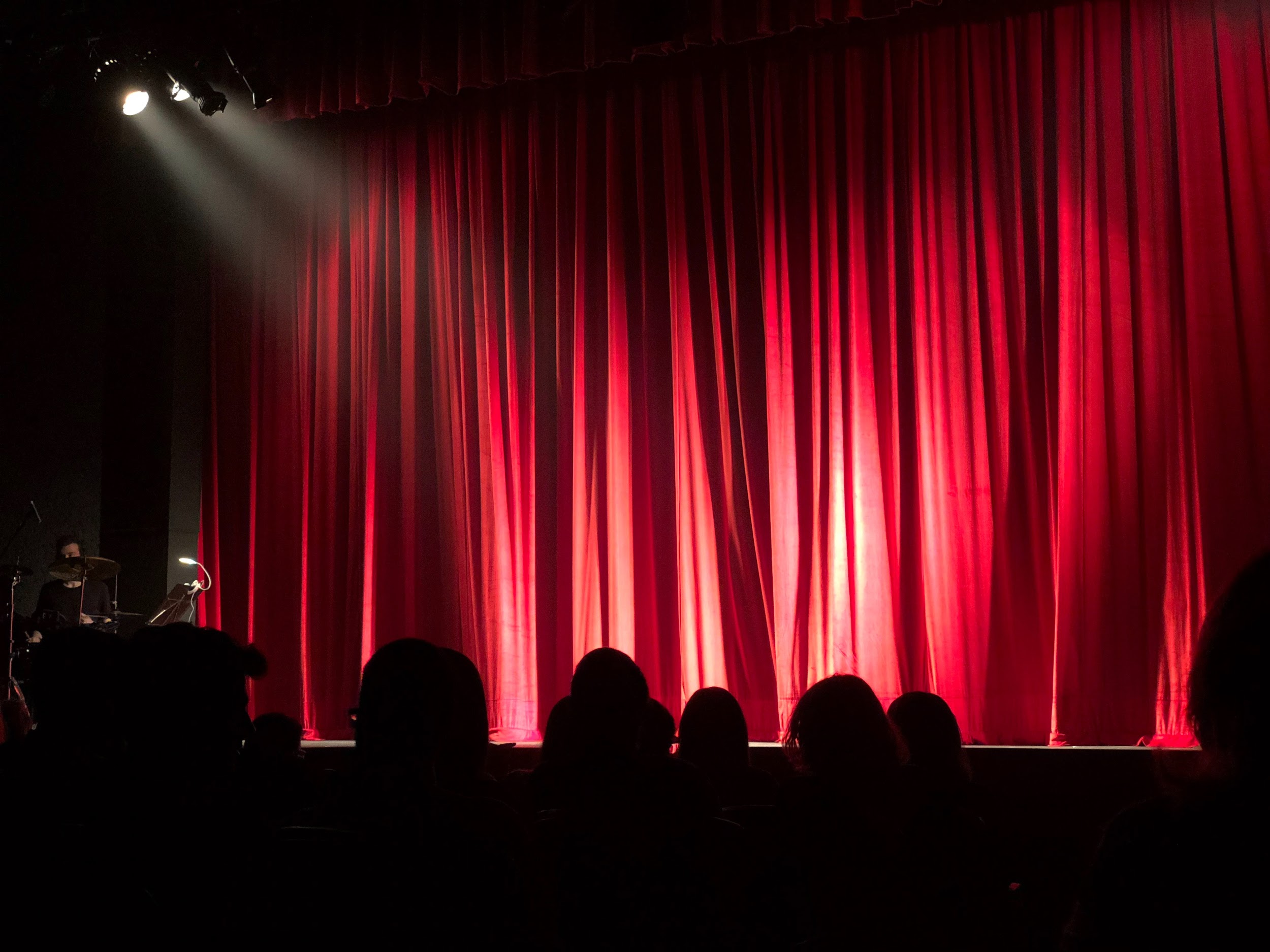 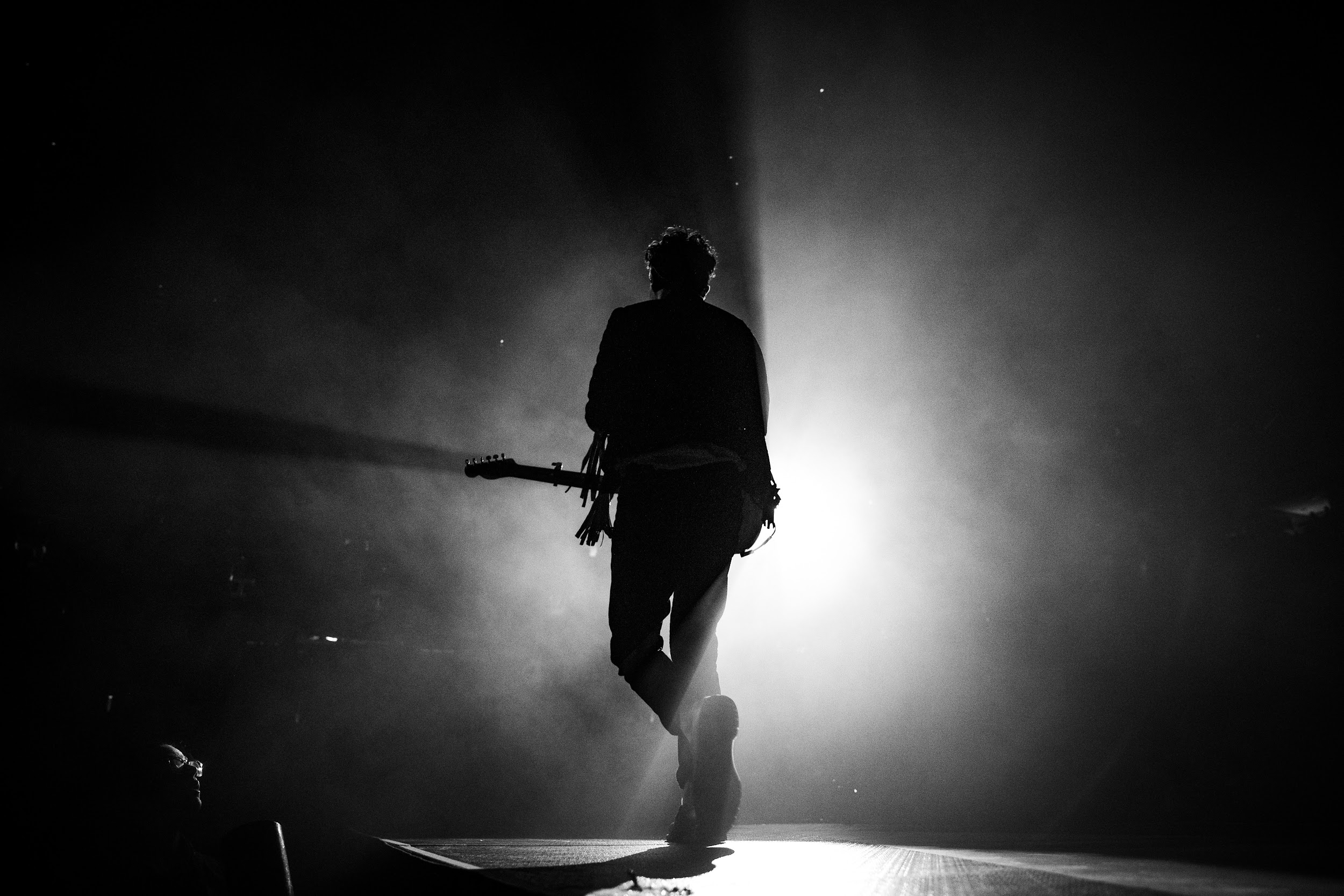 Do you have similar experiences in your country?
Photo credit: Medieval Times
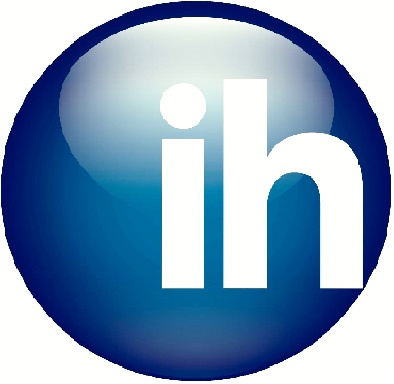 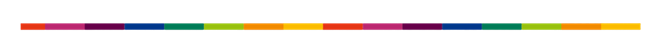 Copyright © 2020 International House Pacific Group
Do not share or copy without permission
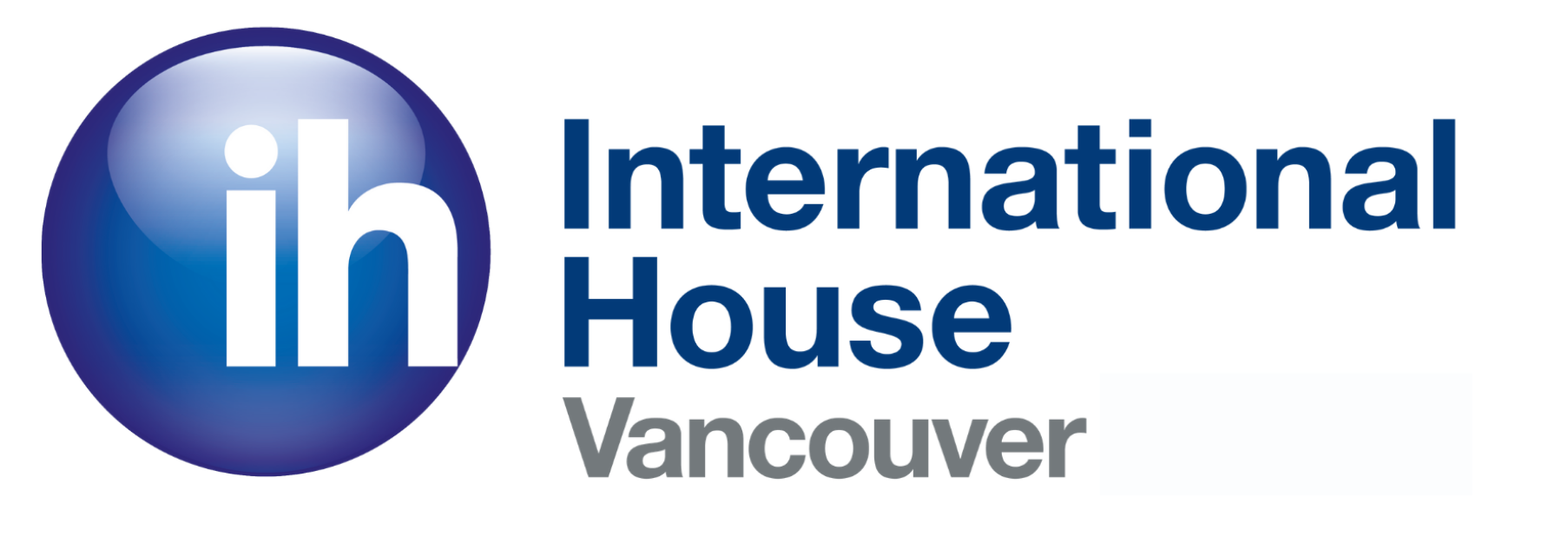 Live Performances
Photo credit: National Comedy Theater
What is “Improv”?
Is it popular in your country?

Do you enjoy live music?
If so, what kind?
- Jazz			- Rock’n’Roll	
- Classical		- Gospel	
		
Have you ever seen a Broadway “play”?
Which one would you like to see?
Beauty and the Beast
The Phantom of the Opera
The Lion King
....
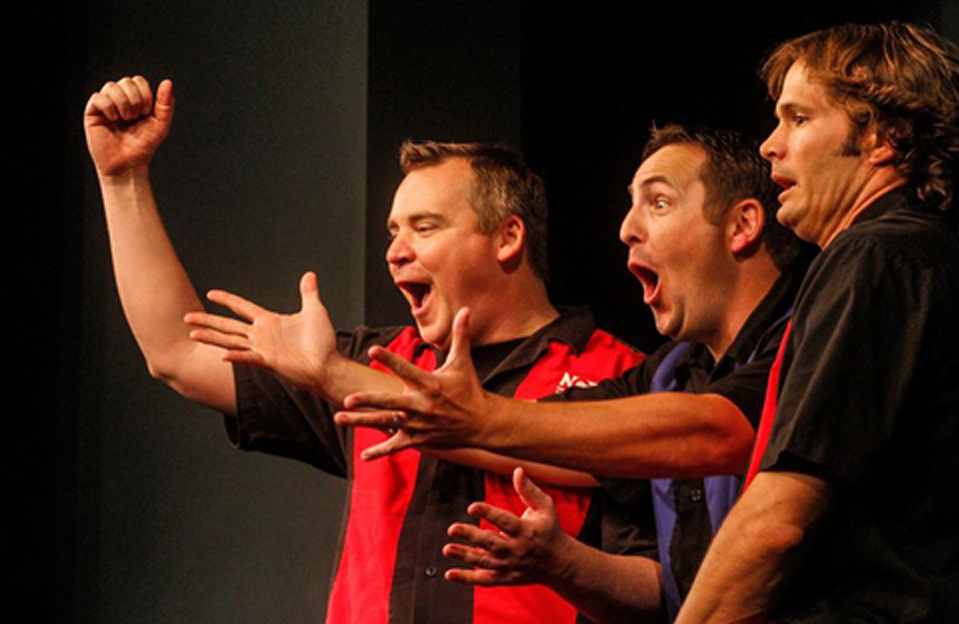 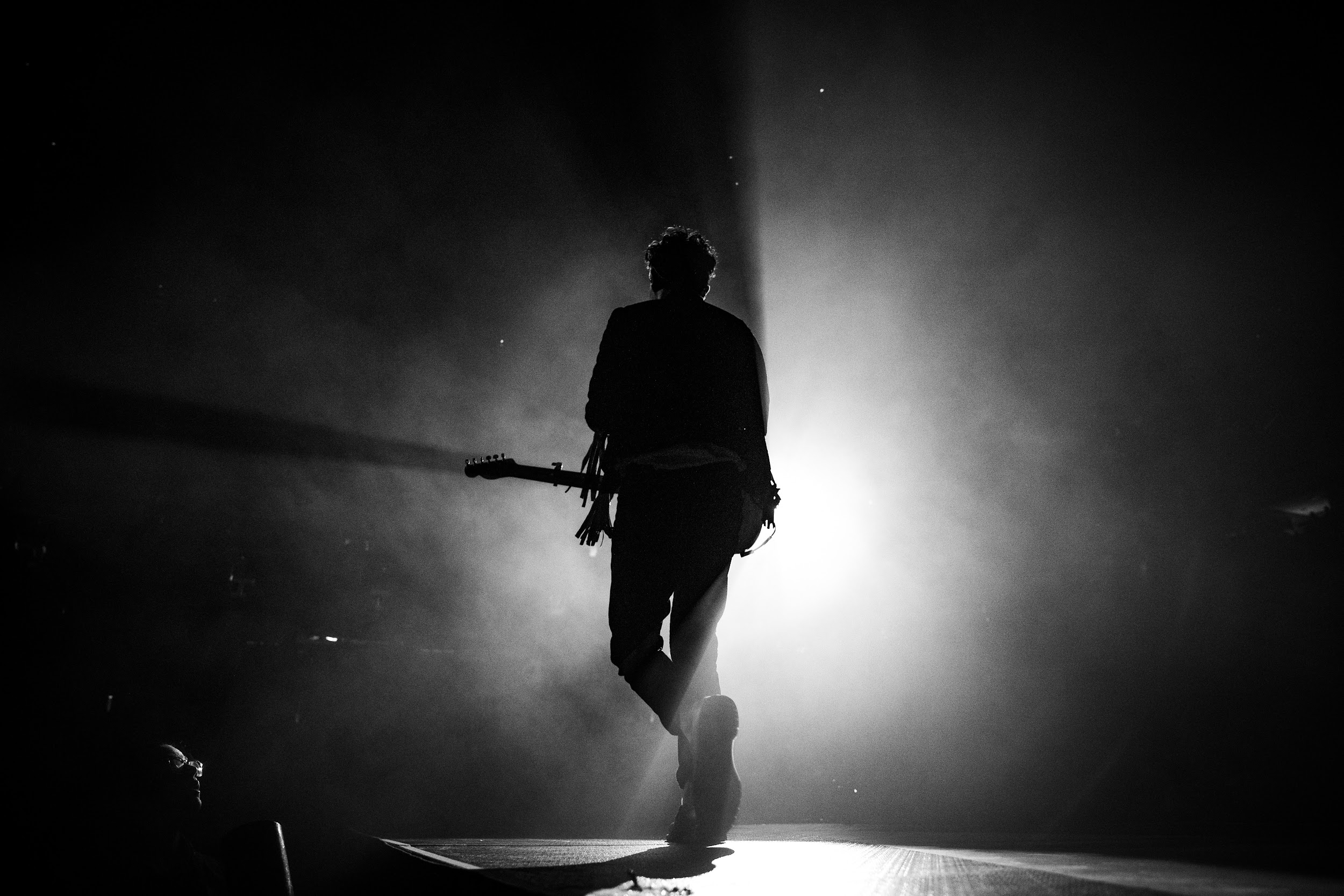 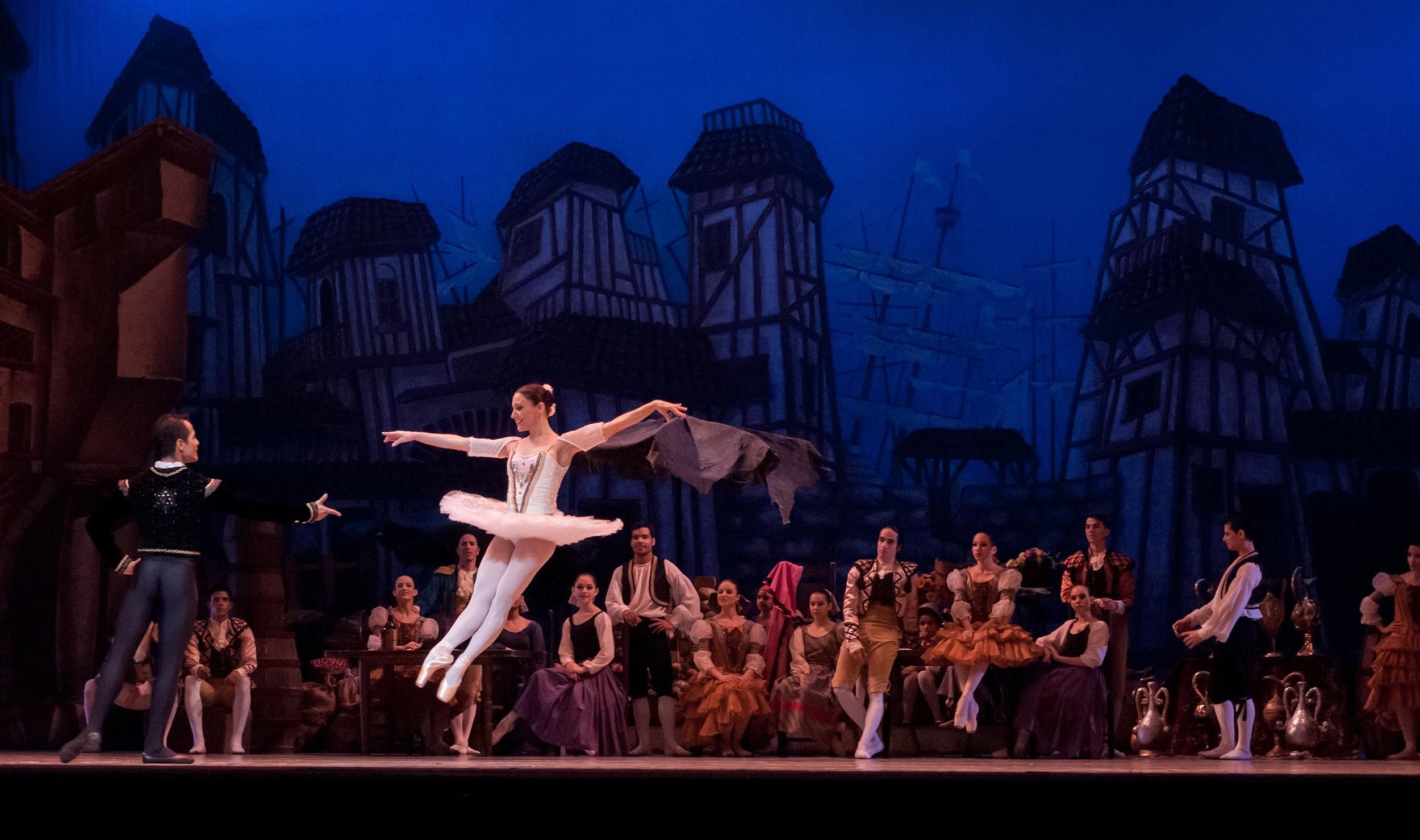 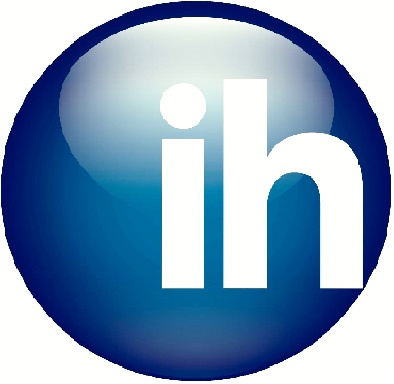 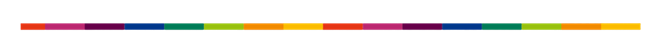 Copyright © 2020 International House Pacific Group
Do not share or copy without permission
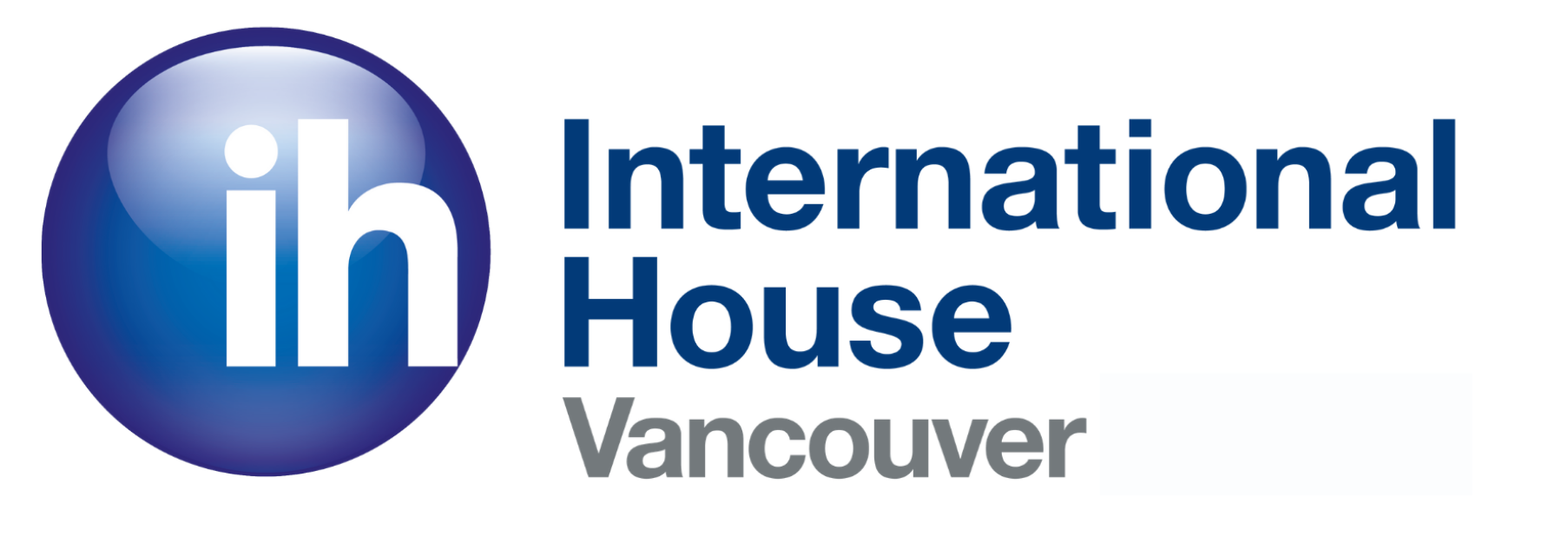 Wrap-Up
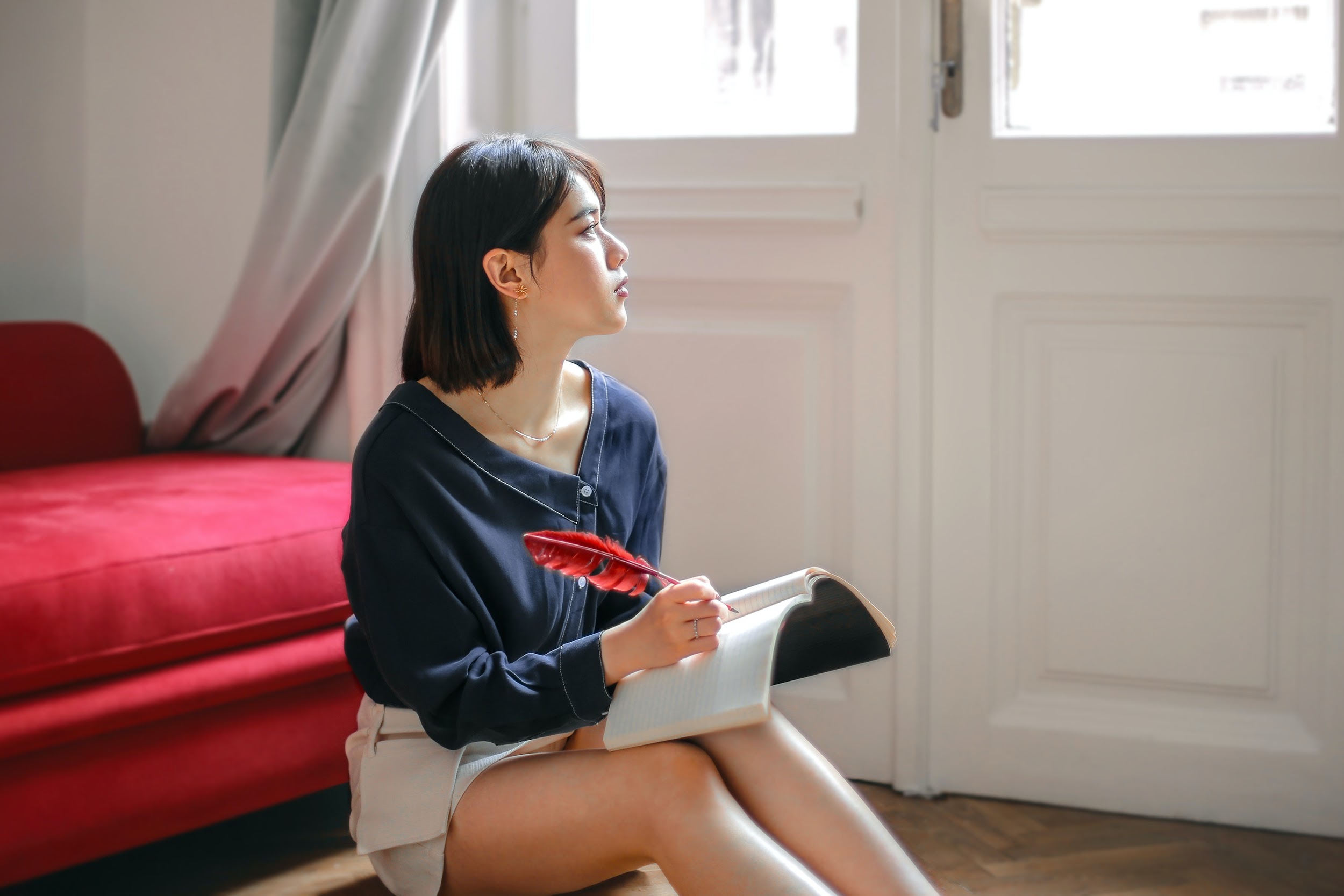 What part about Vancouver nightlife are you most excited for?
What things are similar to your country?
Which ones are different?
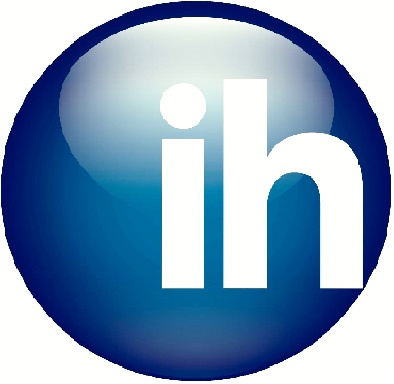 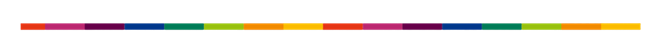 Next Class: Planning your Experience Abroad from Start to Finish